Defect-free Ultra-Rapid Polishing/Thinning of Diamond Crystal Radiator Targets for Highly Linearly Polarized Photon Beams
PI: Arul Arjunan
Sinmat  Inc

 Rajiv Singh
University of Florida

Richard Jones
University of Connecticut
Program Manager: Manouchehr  Farkhondeh
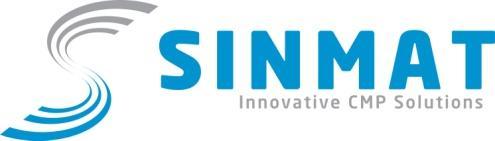 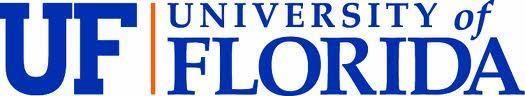 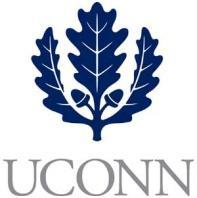 DOE STTR #DE-SC-0004190
SBIR / STTR Exchange Meeting, Gaithersburg, August 6-7, 2014
Outline
Application: high-energy polarized photon source
uniqueness of diamond as a radiator
competing specifications: thickness vs. flatness
proposed solution: a thick frame around the radiator

 Two approaches investigated
vapor phase ion etching with mask (Sinmat)
milling by UV laser ablation (UConn)

 Conclusions and Future Directions
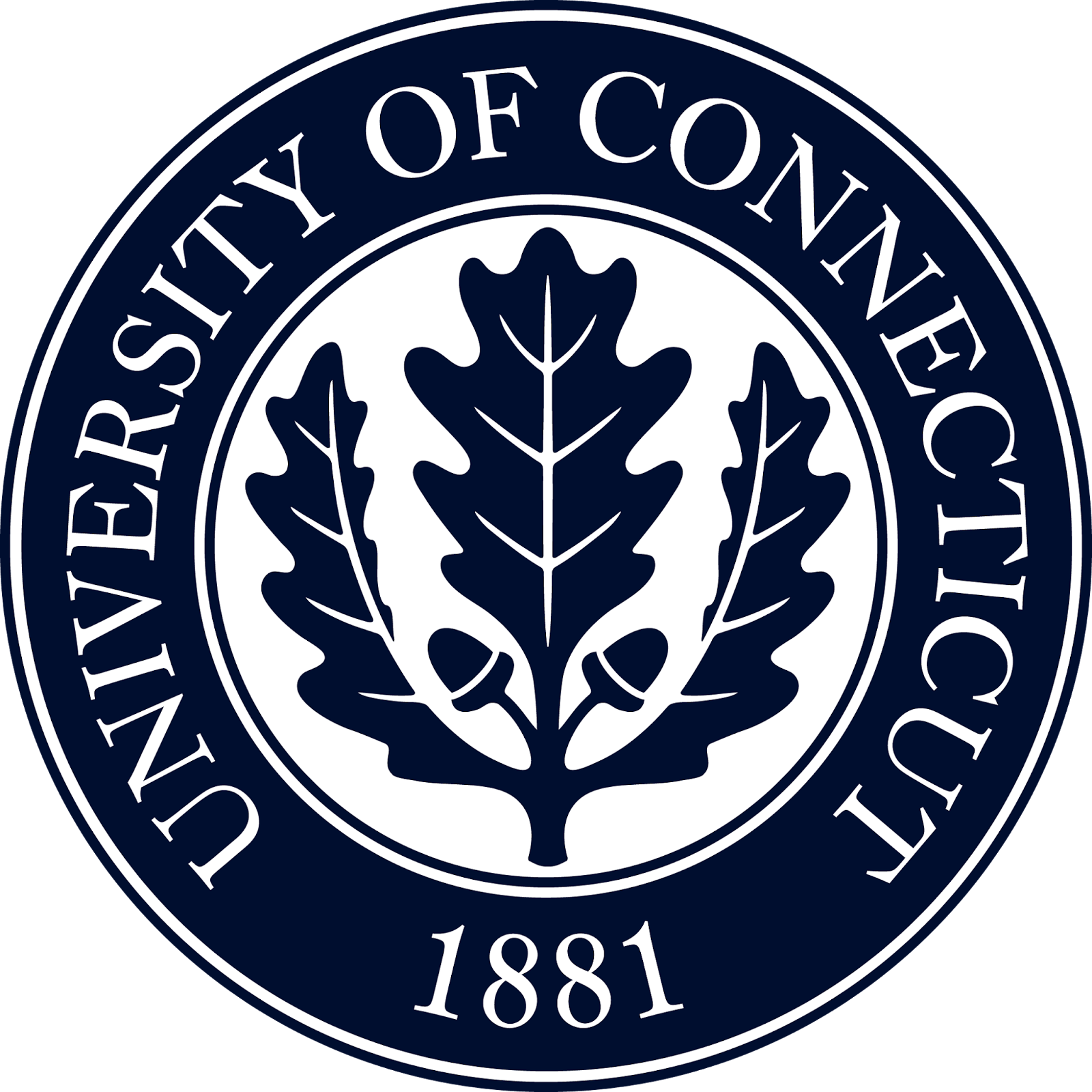 SBIR / STTR Exchange Meeting, Gaithersburg, August 6-7, 2014			      1
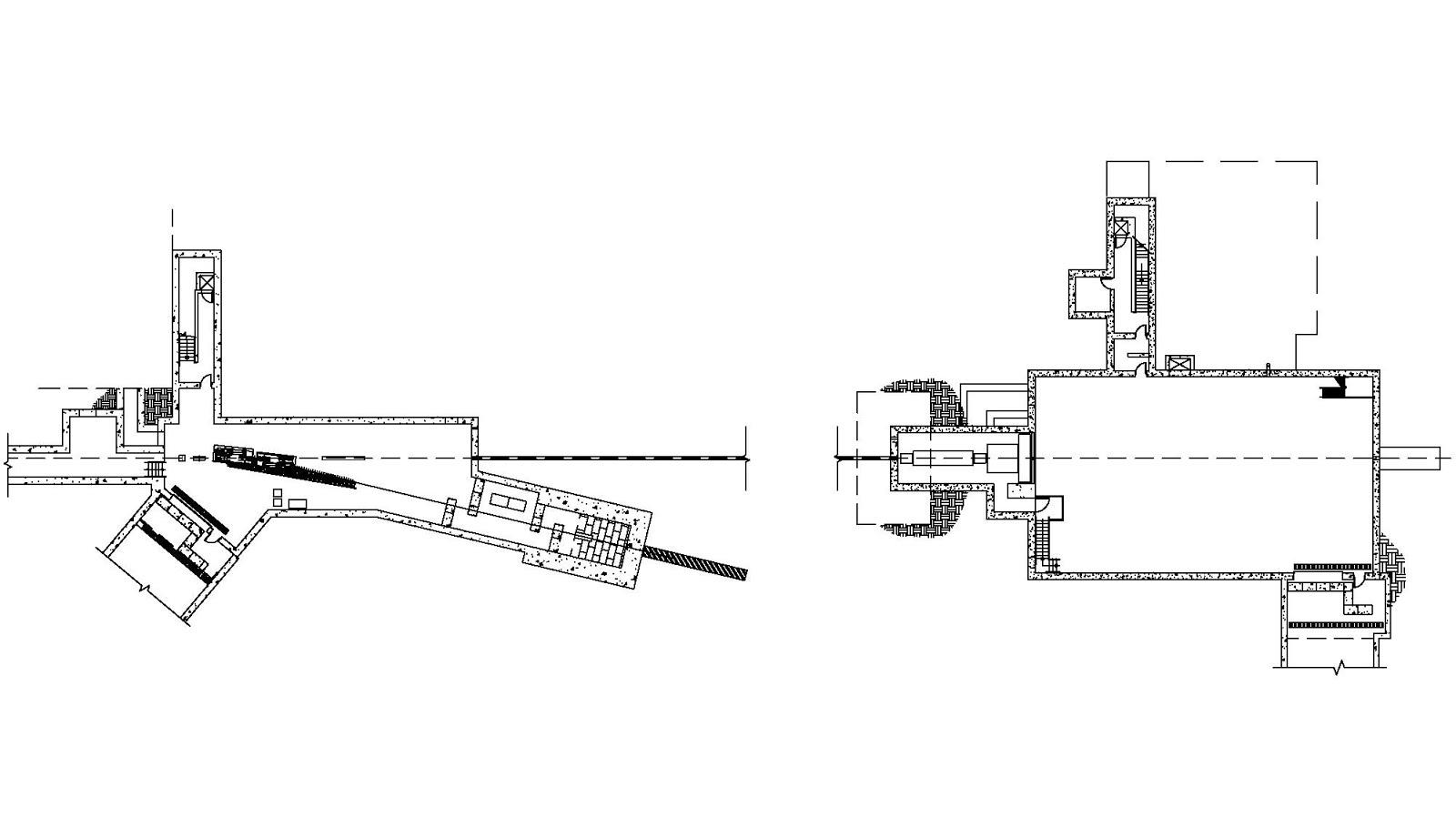 Diamond - a high-energy polarized photon source
Radiator
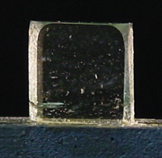 Tagger
Pair
Spectrometer
12 GeV
electron beam
Crystalline radiator => electrons “bremsstrahlung” from entire planes of atoms at a time
discrete peaks in energy spectrum
photons are polarized within the peaks

Diamond is the unique choice for crystal radiator
low atomic number
dense atomic packing
high thermal conductivity
radiation hard, mechanically robust, large-area monocrystals, ...
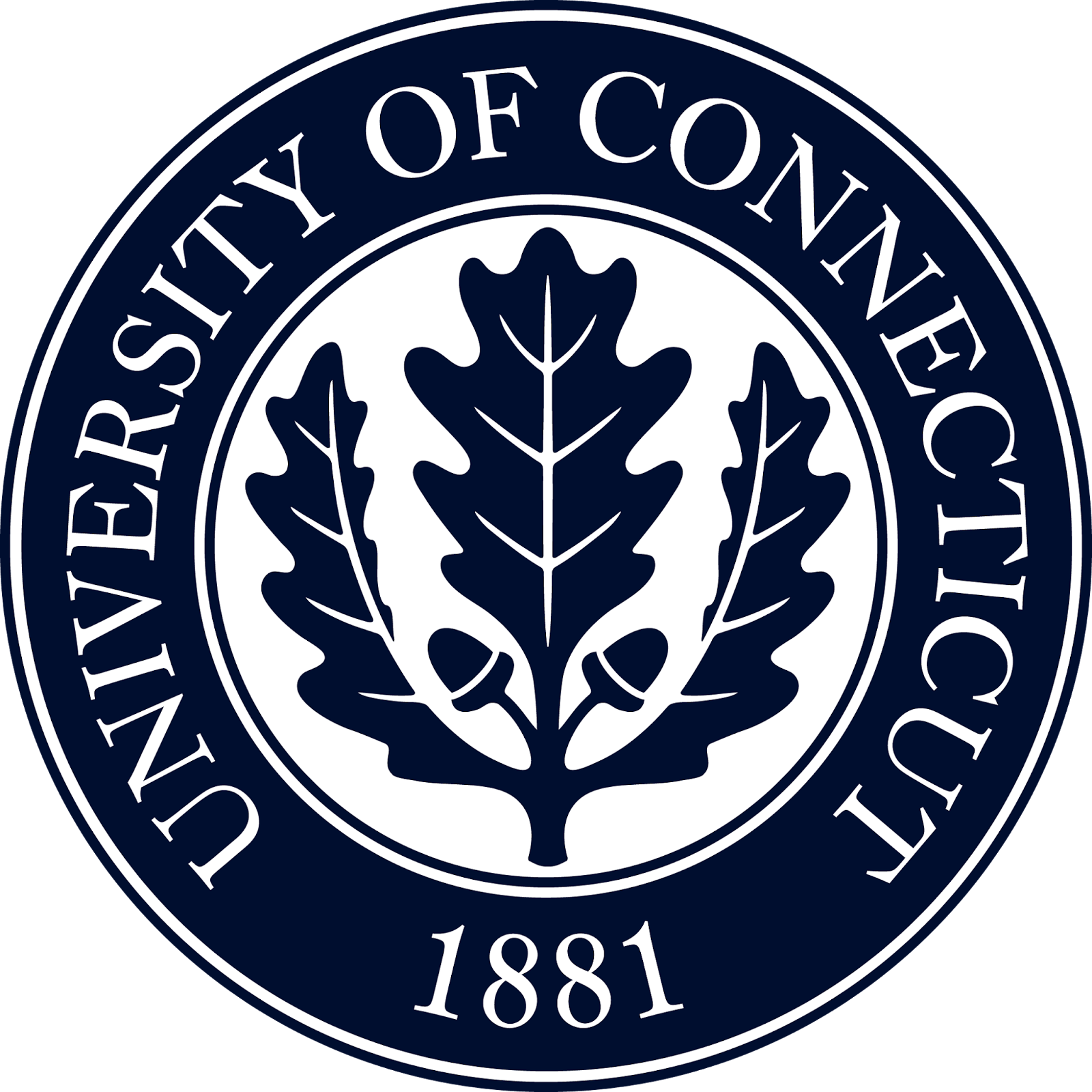 SBIR / STTR Exchange Meeting, Gaithersburg, August 6-7, 2014		      2
Coherent Bremsstrahlung
9 GeV polarized photon beam
Counting 
House
Photon
beam dump
Top View
76 m
GlueX detector
Collimator
Electron beam dump
Coherent bremsstrahlung beam properties
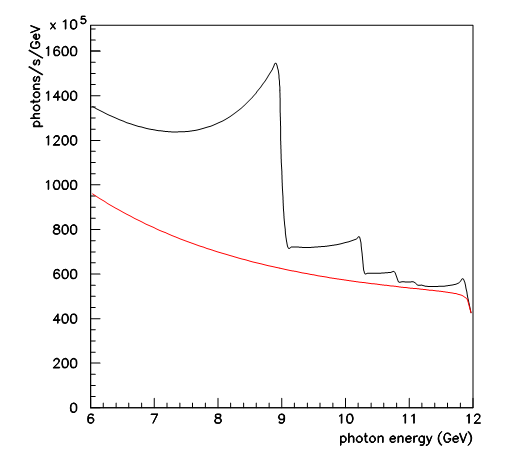 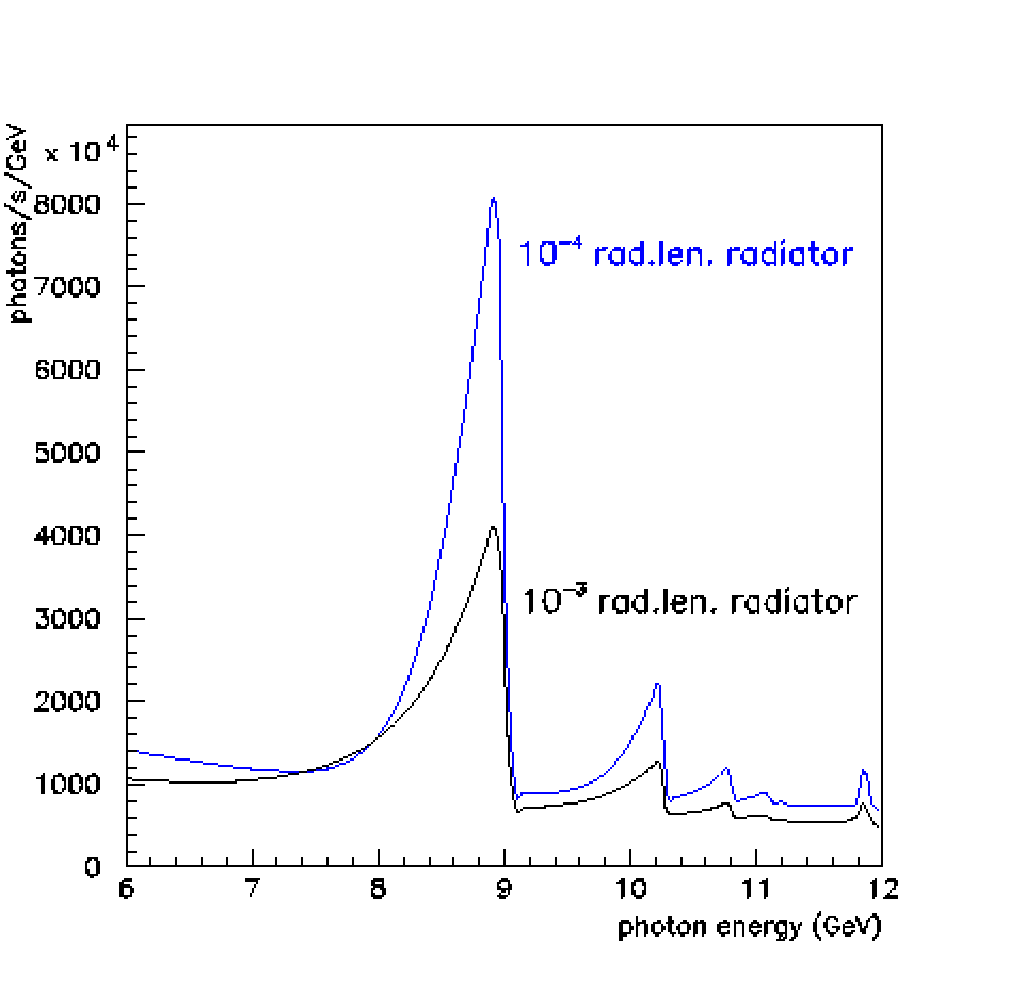 Bremsstrahlung spectrum with (black) and without (red) an oriented diamond crystal radiator
Same spectrum, after cleanup using
small-angle collimation
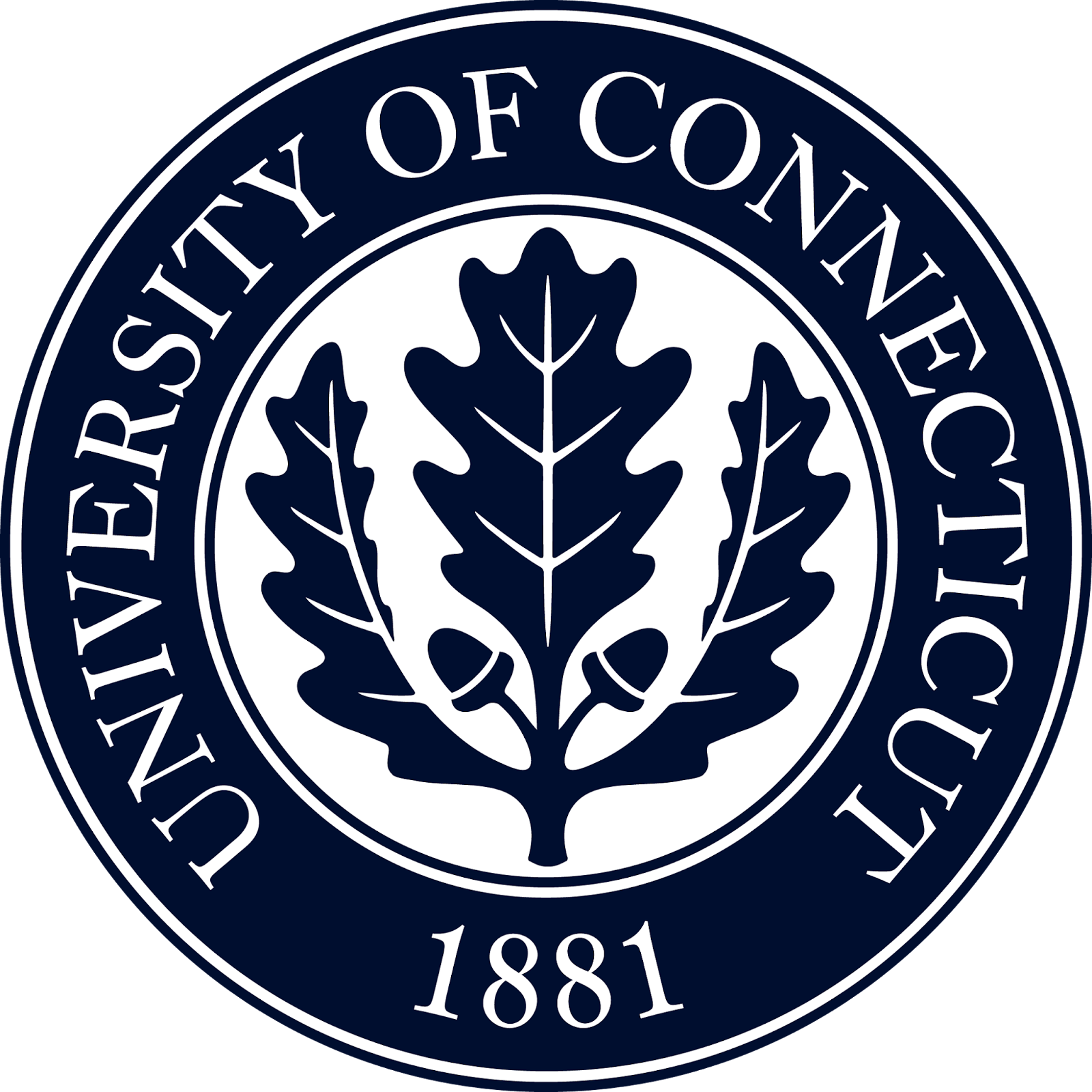 SBIR / STTR Exchange Meeting, Gaithersburg, August 6-7, 2014		      3
Diamond radiator requirements
thickness 10-4 radiation lengths ~ 20 microns
“mosaic spread” of the crystal planes ~ 20 μrad RMS
crystal appears as  a mosaic of microscopic quasi-perfect domains
Actually includes other kinds of effects
distributed strain
plastic deformation
Measured directly by X-ray diffraction: “rocking curves”
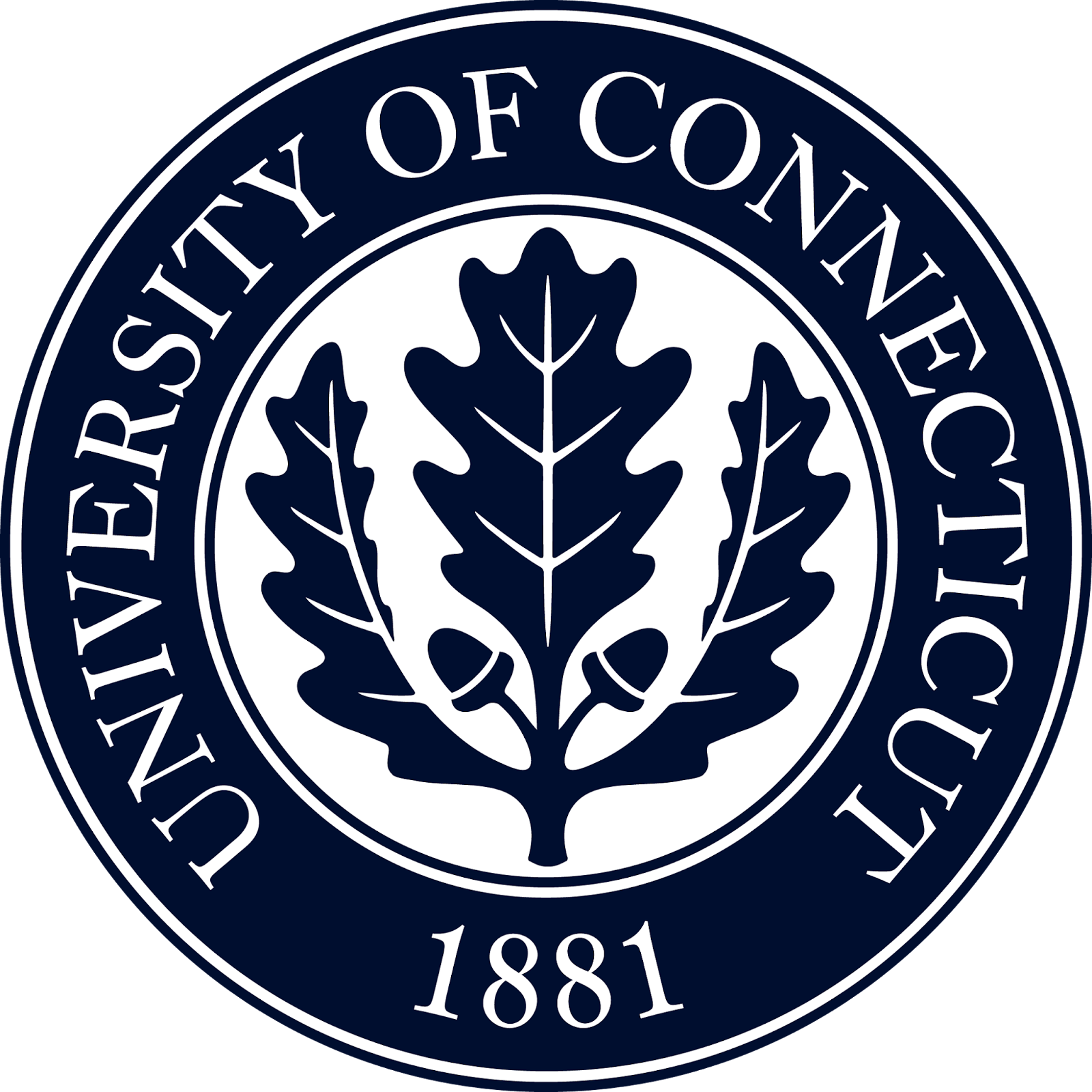 SBIR / STTR Exchange Meeting, Gaithersburg, August 6-7, 2014		      4
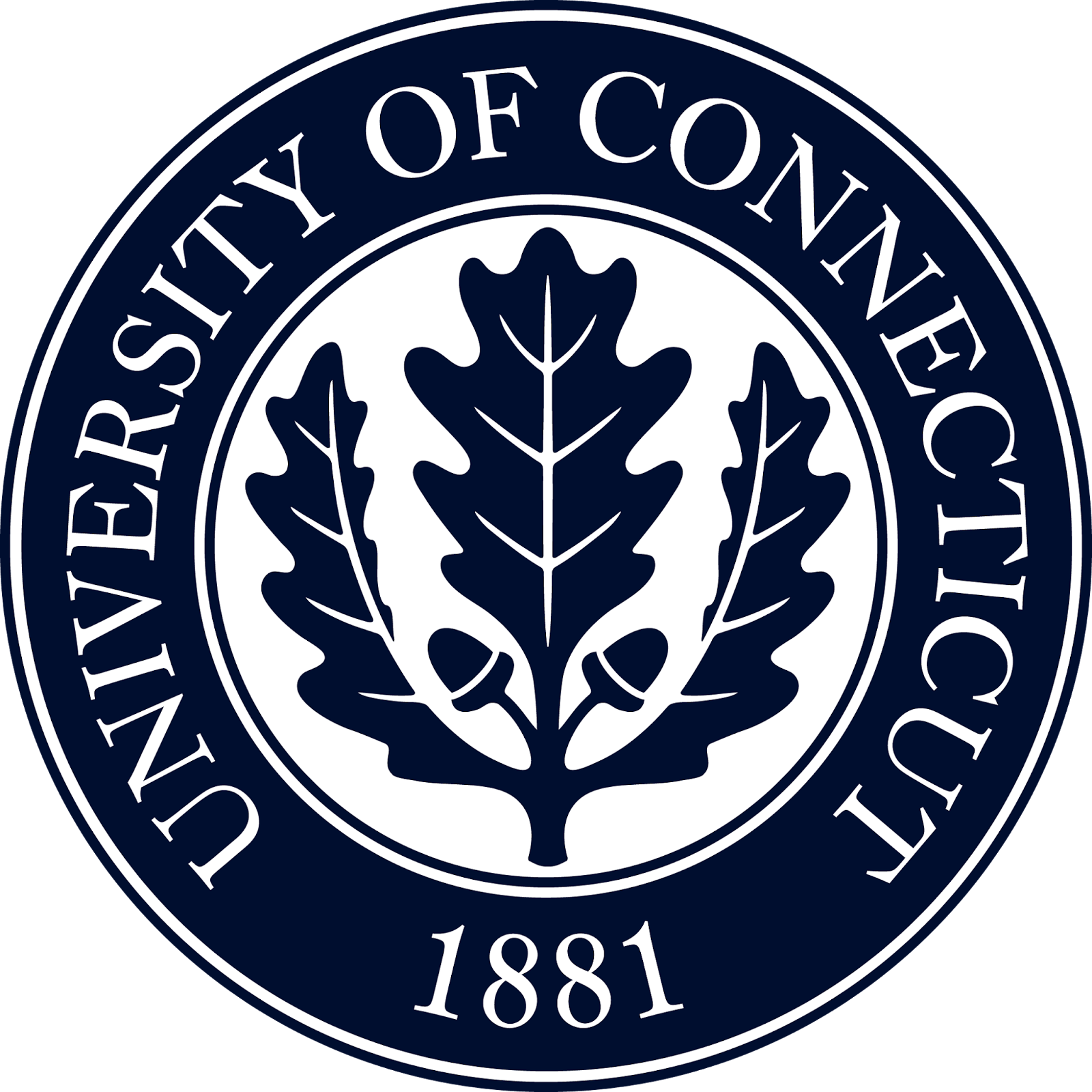 E6 single-crystal CVD(!) diamond
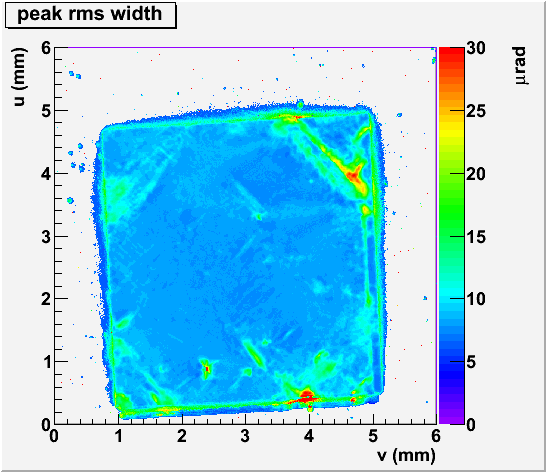 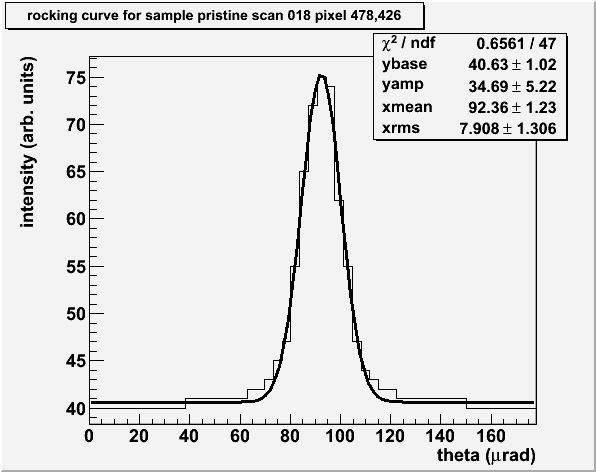 Very close to theoretical rocking curve RMS width for diamond !

but…

These crystals are 300 microns thick.
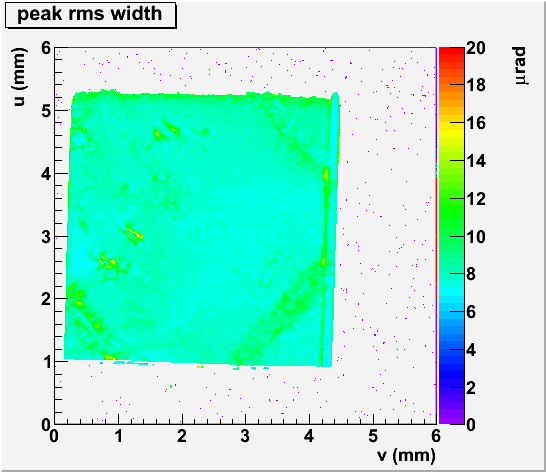 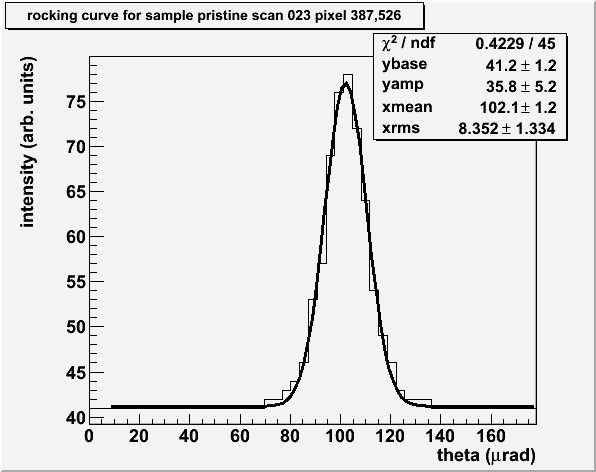 X-ray measurements performed at Cornell High Energy Synchrotron Source (CHESS)
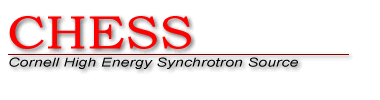 SBIR / STTR Exchange Meeting, Gaithersburg, August 6-7, 2014 	                        5
E6 CVD diamond thinned to 15 microns
Sample was thinned using proprietary Sinmat RCMP process (presented in early talk)
very fragile -- notice the corner broken off
rocking curve shows very large bending deformation
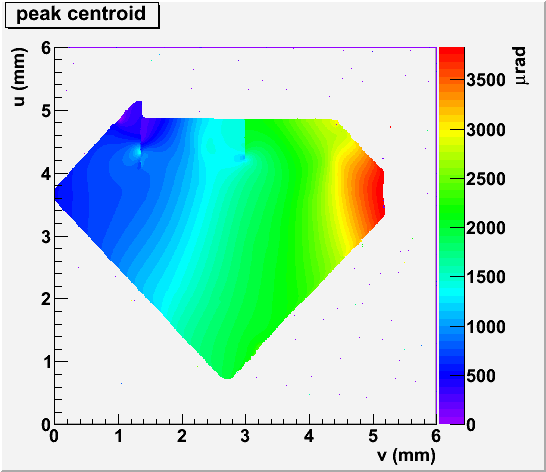 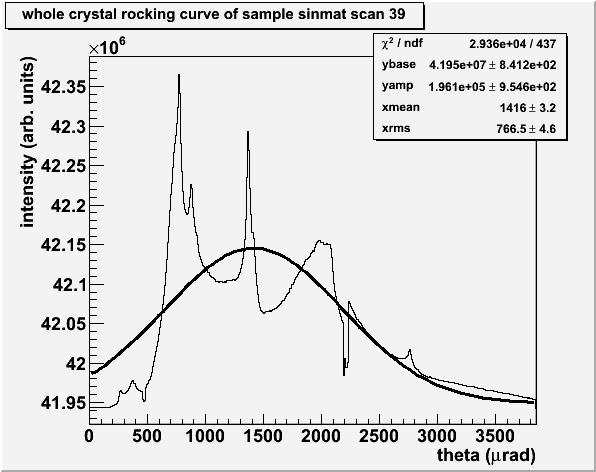 (0,1,0)
(1,0,0)
X-ray measurements performed at Cornell High Energy Synchrotron Source (CHESS) - STTR phase 1
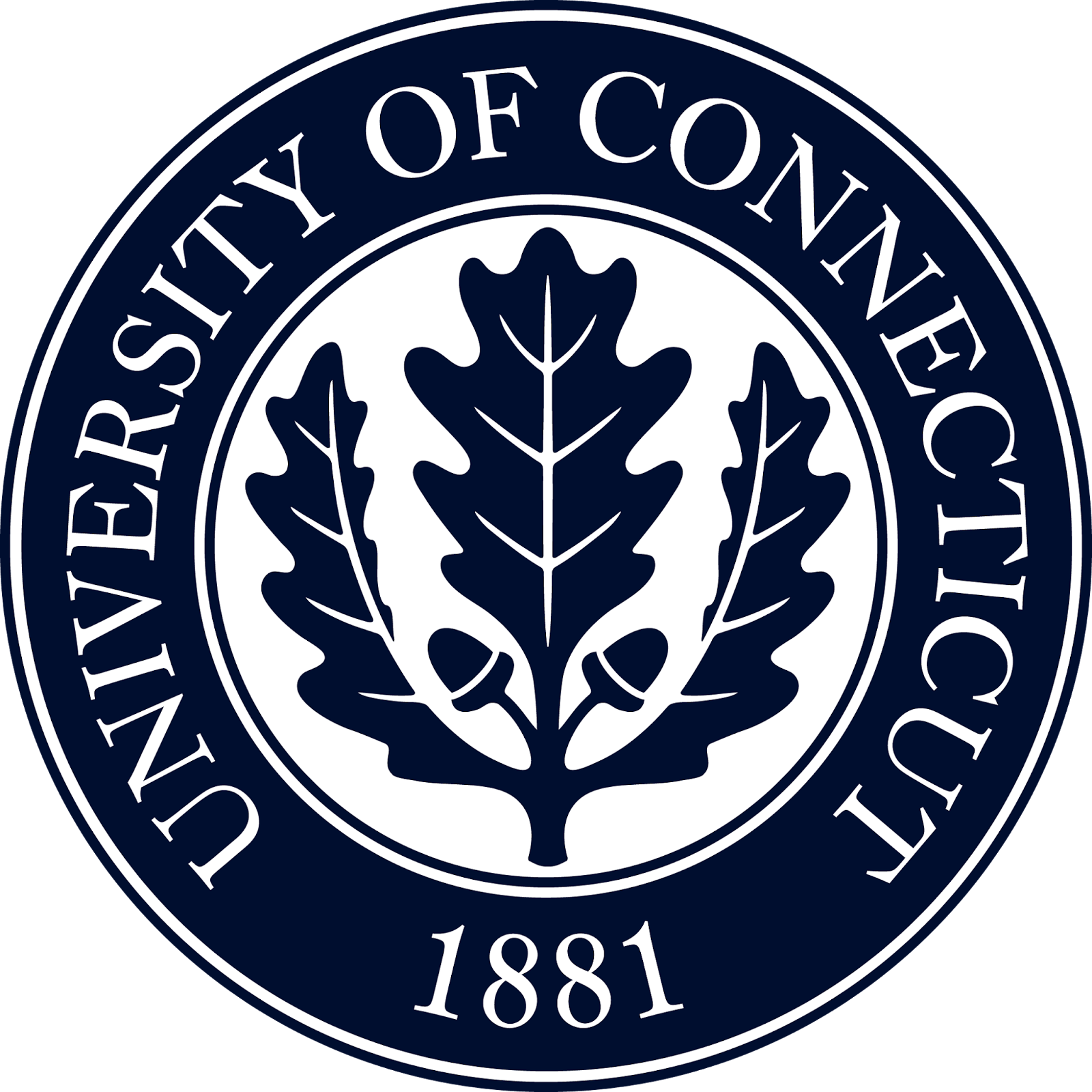 SBIR / STTR Exchange Meeting, Gaithersburg, August 6-7, 2014		      6
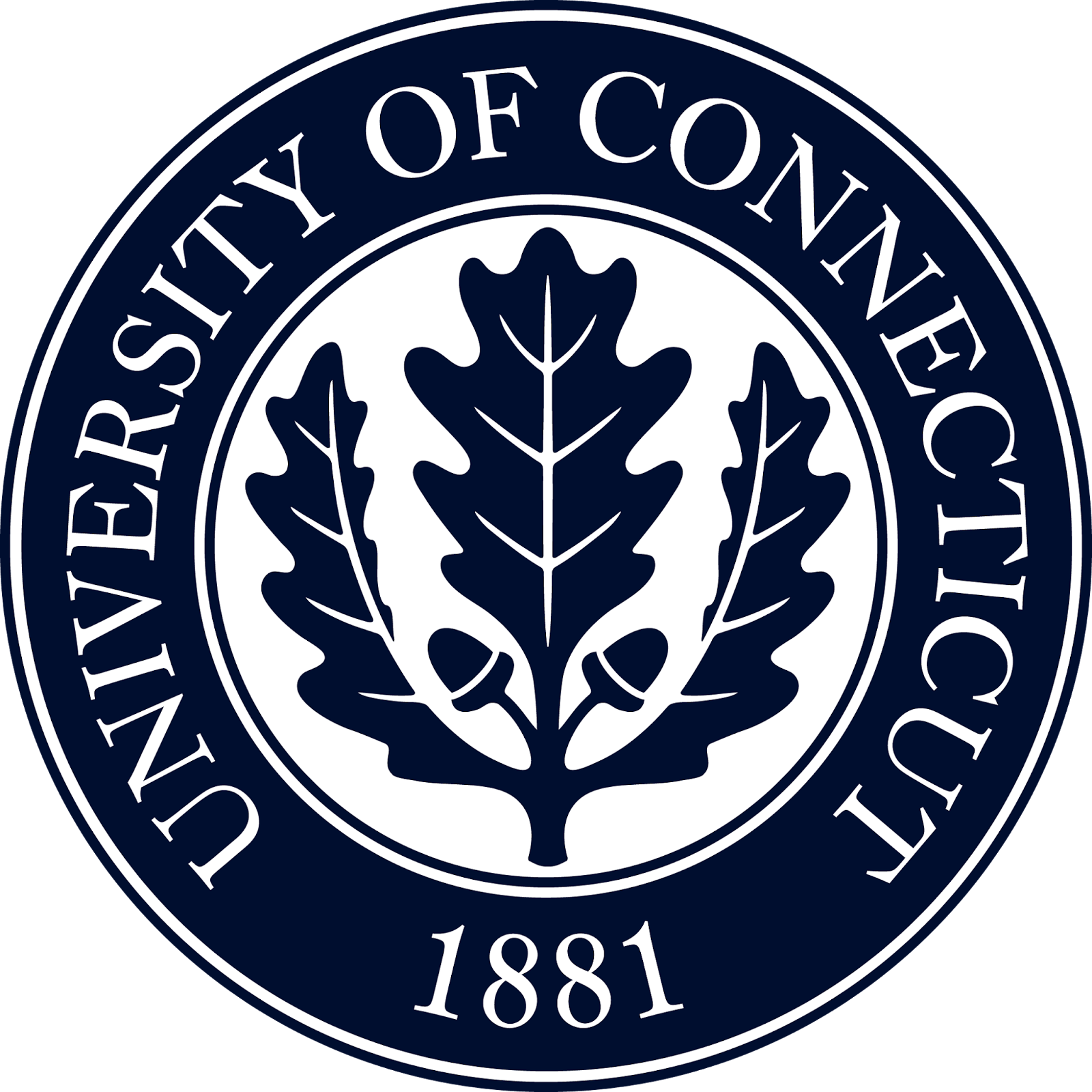 Primary R&D challenge in Phase 2
Understand and overcome the thin diamond warping problem.
Diamonds appear to warp
severely when thinned to
20 microns.
Try to stiffen the diamond by
leaving a thick outer frame
around the 20 micron region.
Frame around 20 micron window is still part
 of the single crystal, acts like a drum head.
Warping is from combination of
mounting and internal stresses.
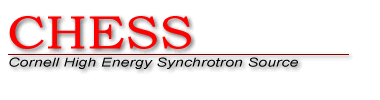 SBIR / STTR Exchange Meeting, Gaithersburg, August 6-7, 2014	   7
Two-prong method of attack
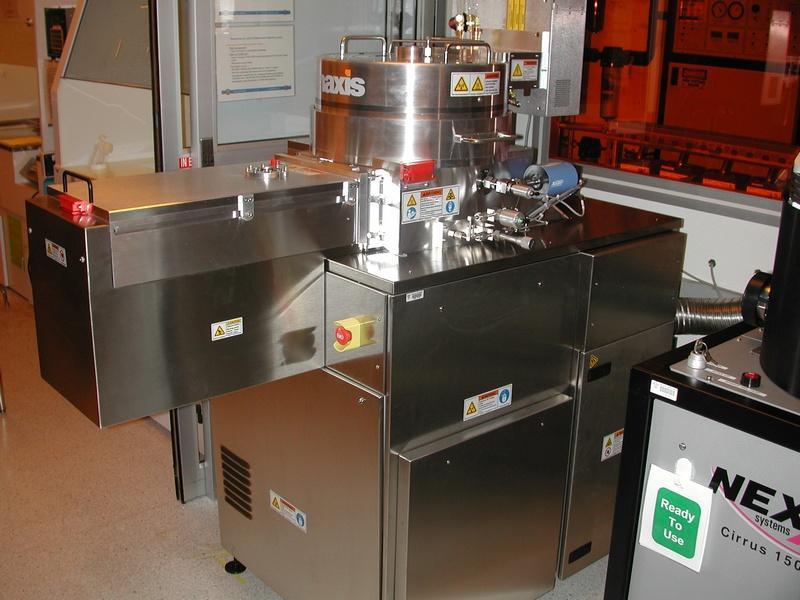 Chemical etching using a mask	- Sinmat
Step 1: Deposit a metallic mask covering the outer frame region.
Step 2: Etch masked sample using oxygen VPIE.
Monitor removal rates, expect >50 microns/hr 
Watch when mask sputters away, when gone return to step 1.
Step 3: Measure central thickness, remove residual mask when done.


2.  Precision milling with a UV laser - UConn
New ablation facility built at UConn for this project
5W pulsed excimer laser generates 5W at 193 nm
UV optics to expand beam, focus to 0.1mm spot
evacuated ablation chamber with tilted sample holder
3D motion controls to raster the diamond across the beam
Software developed to generate smooth flat ablated surface
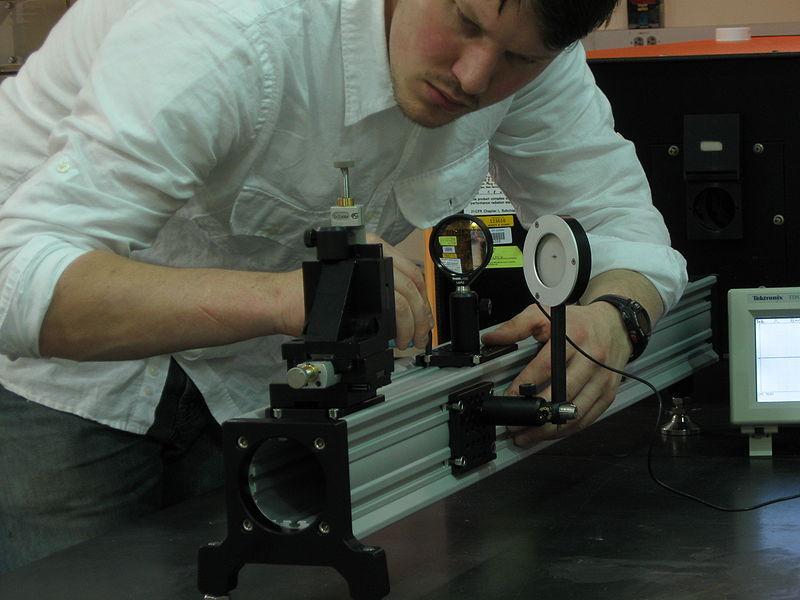 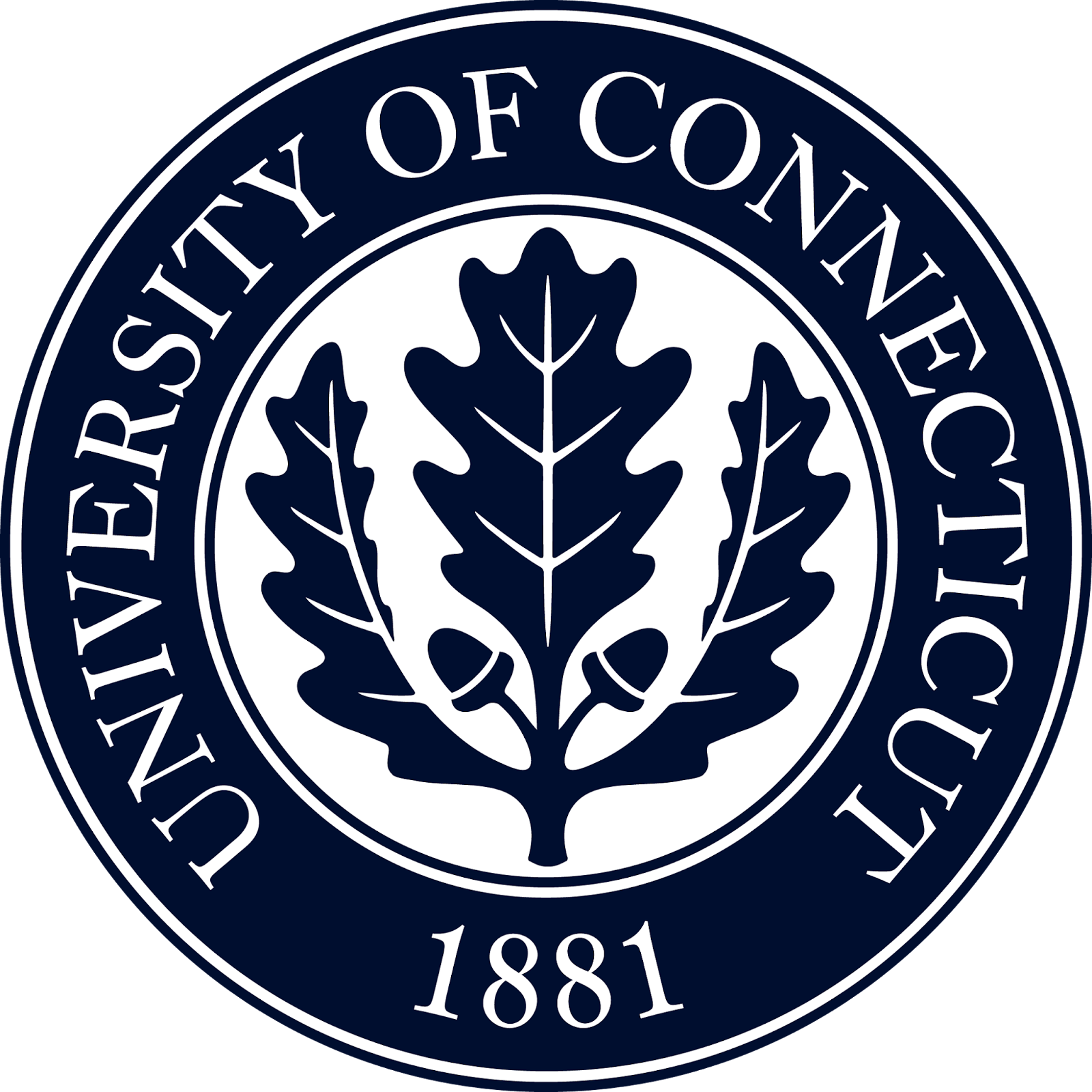 SBIR / STTR Exchange Meeting, Gaithersburg, August 6-7, 2014		      8
APPROACH 1: Chemical etching
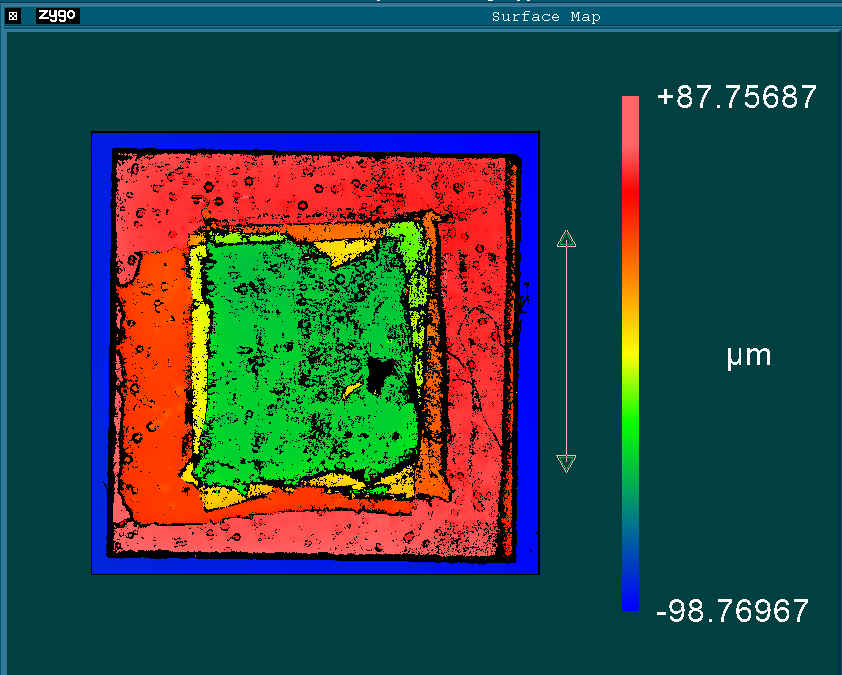 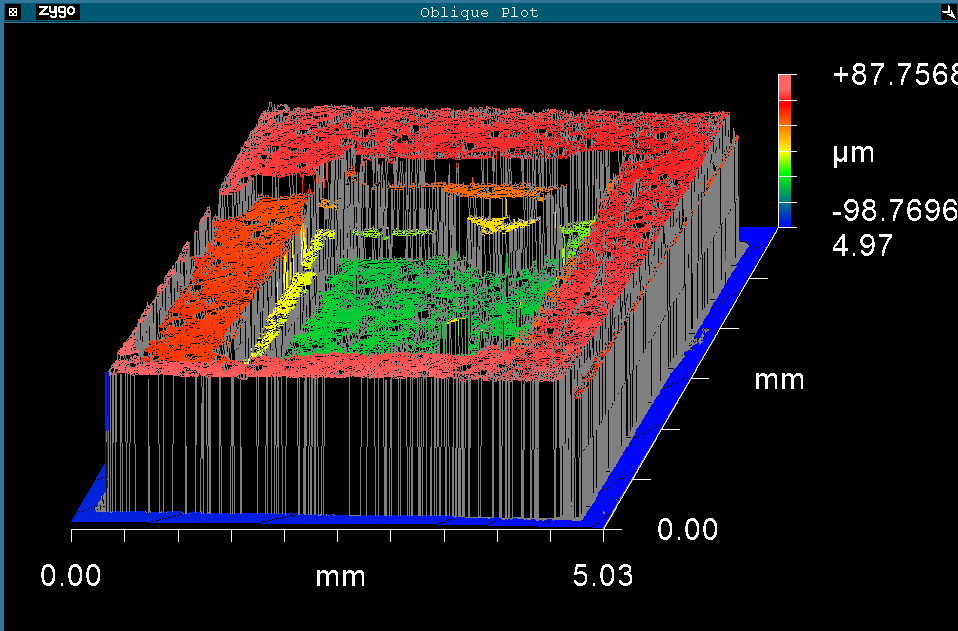 Slight misalignment shows 4 masks were needed.
Frame thickness is 185 microns
Central region is 55 microns thick
Etched surface shows significant roughness, pits 10 microns deep

Careful monitoring needed to prevent burn-through below 50 μm
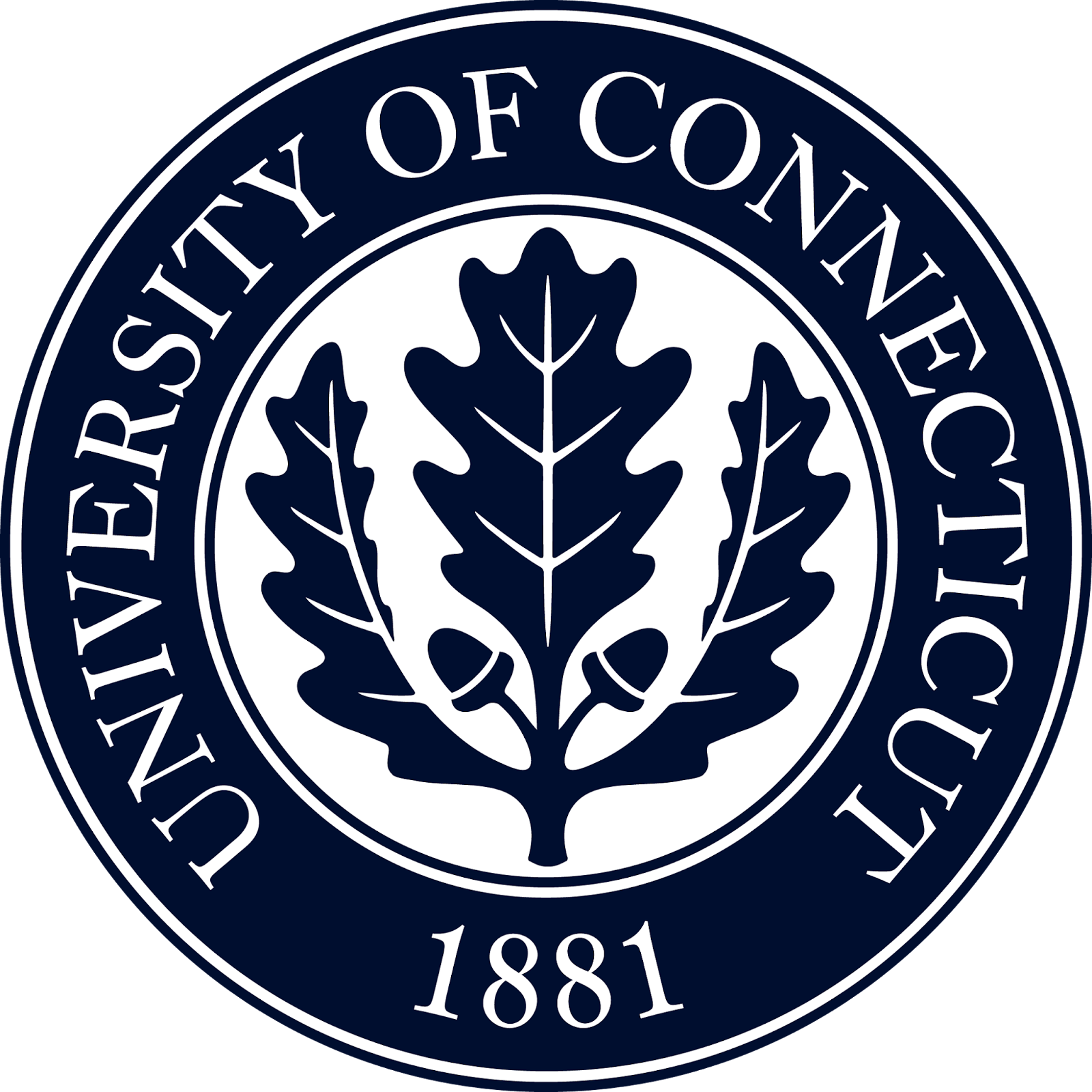 SBIR / STTR Exchange Meeting, Gaithersburg, August 6-7, 2014		      9
Vapor Phase Etch Process
metal cover
      mask
2um Al using sputter
Diamond
Diamond etching recipe
Gases O2 & Ar gas RIE/ICP= 500W / 1500W
Diamond
2um Al using Sputter
Diamond
RIE/ICP etching
SBIR / STTR Exchange Meeting, Gaithersburg, August 6-7, 2014
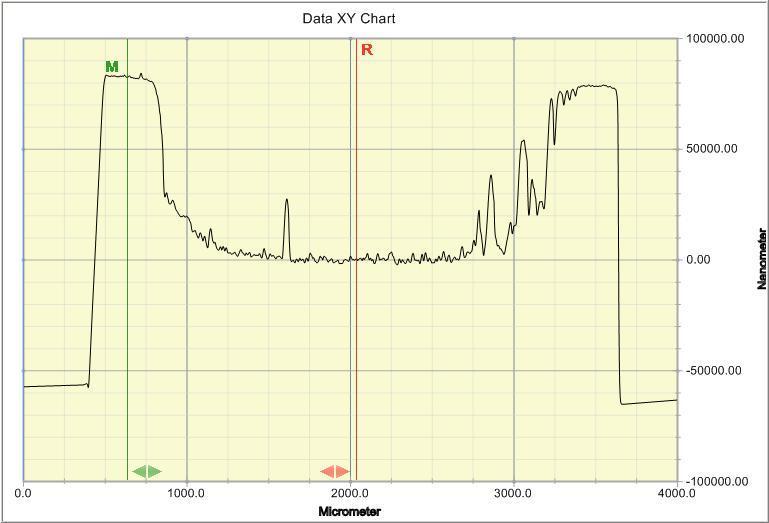 Vapor Phase Etch Process
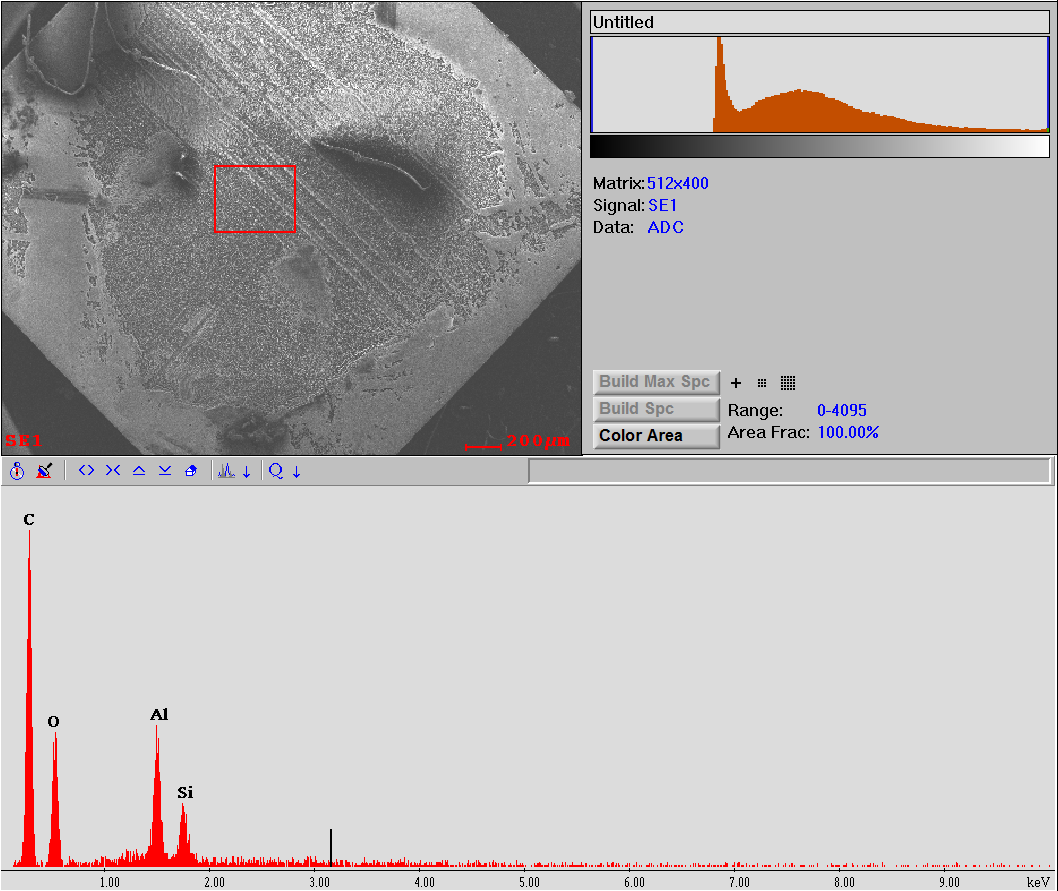 80um
Etch rate continuously reduced with progressive etching

Al mask re-sputtered on the sample
SBIR / STTR Exchange Meeting, Gaithersburg, August 6-7, 2014		                                       11
APPROACH 2: Laser ablation
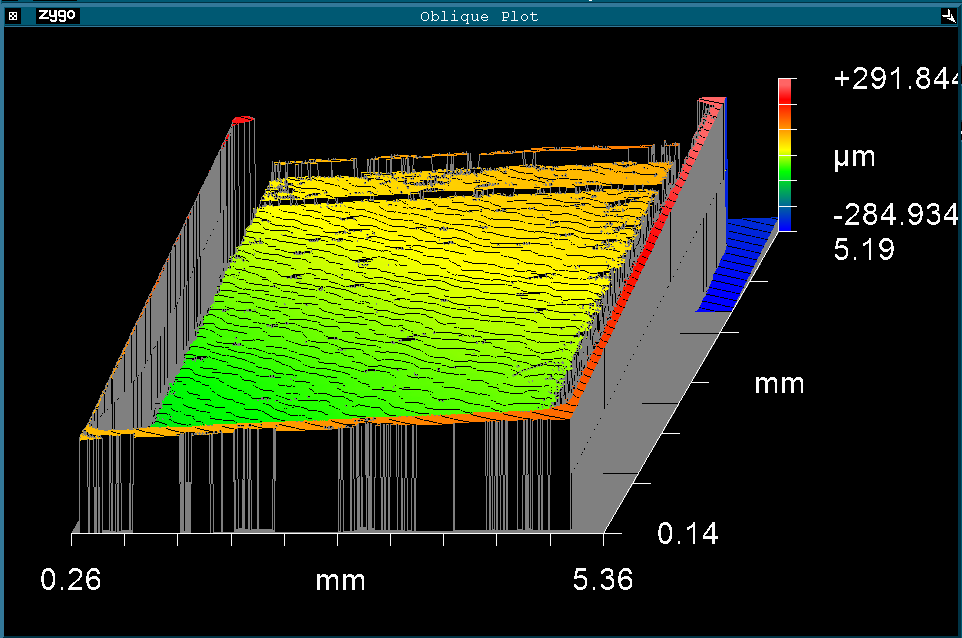 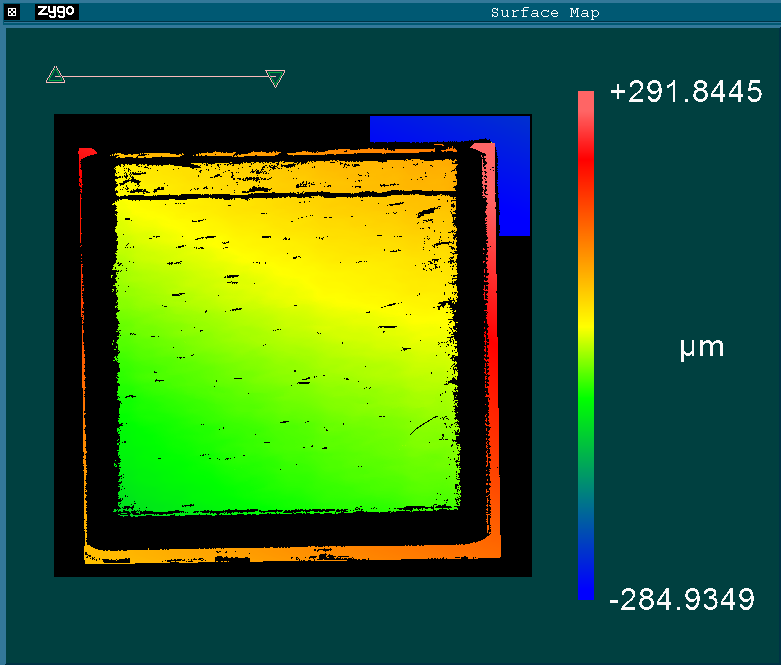 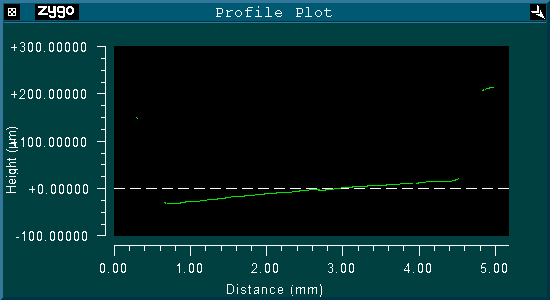 200 microns removed in 8hr
surface roughness < 1 μm
risk of burn-through below 50 μm thickness
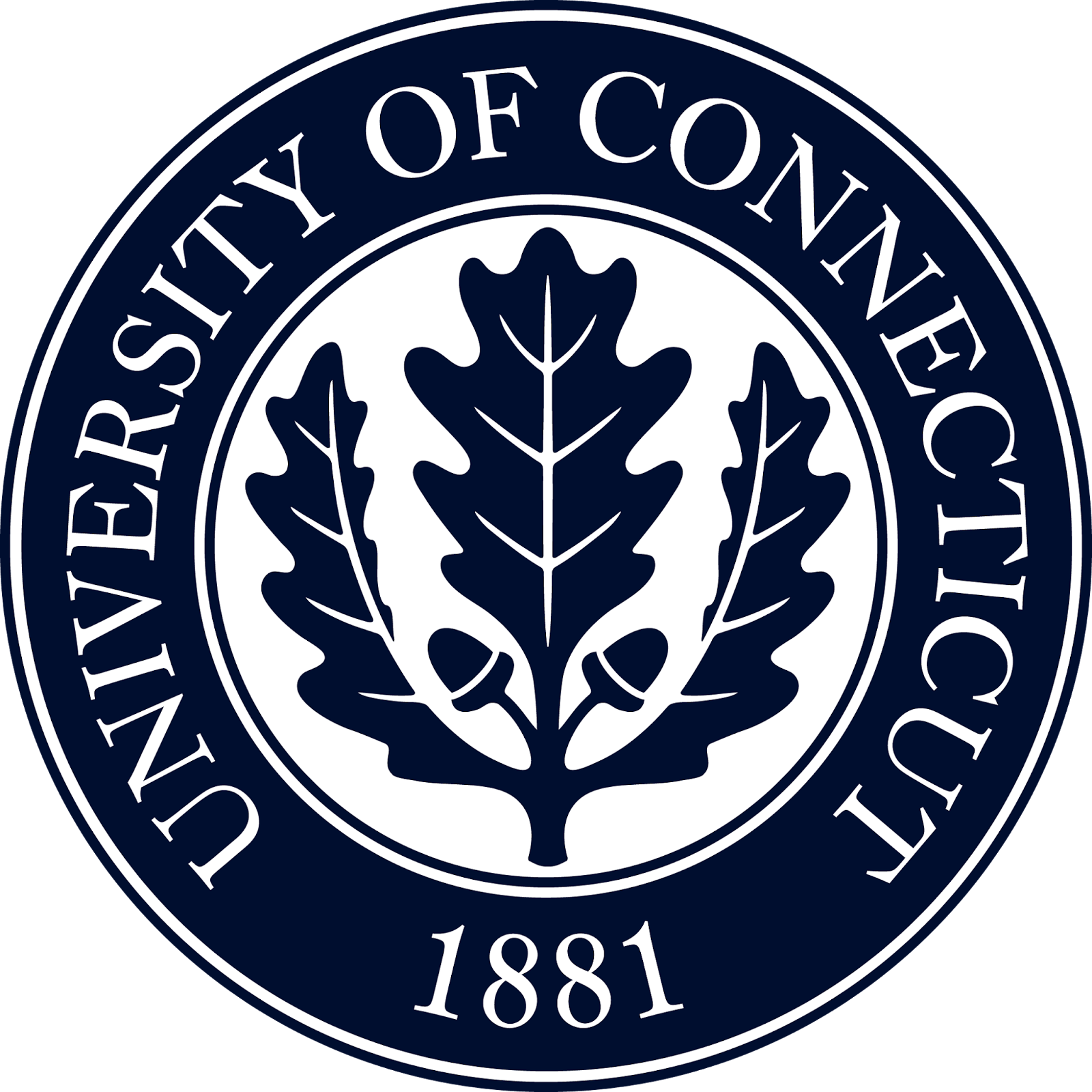 SBIR / STTR Exchange Meeting, Gaithersburg, August 6-7, 2014		      12
Uniform sample S90
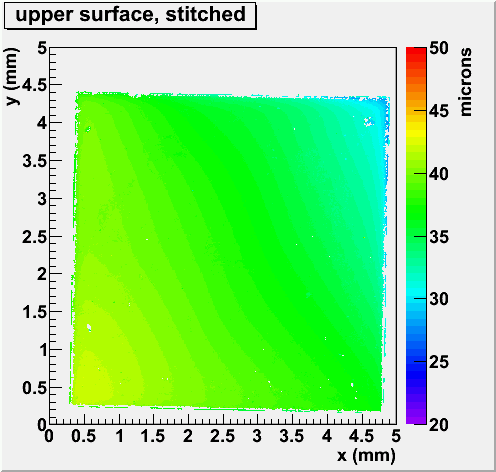 surface and thickness profiles (Zygo 3D)
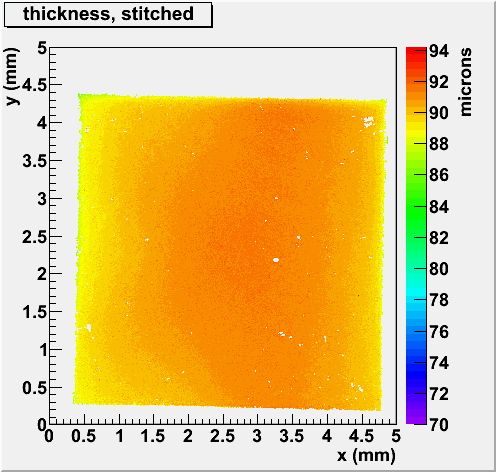 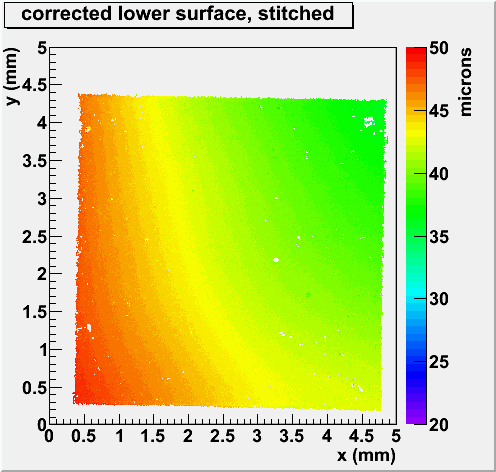 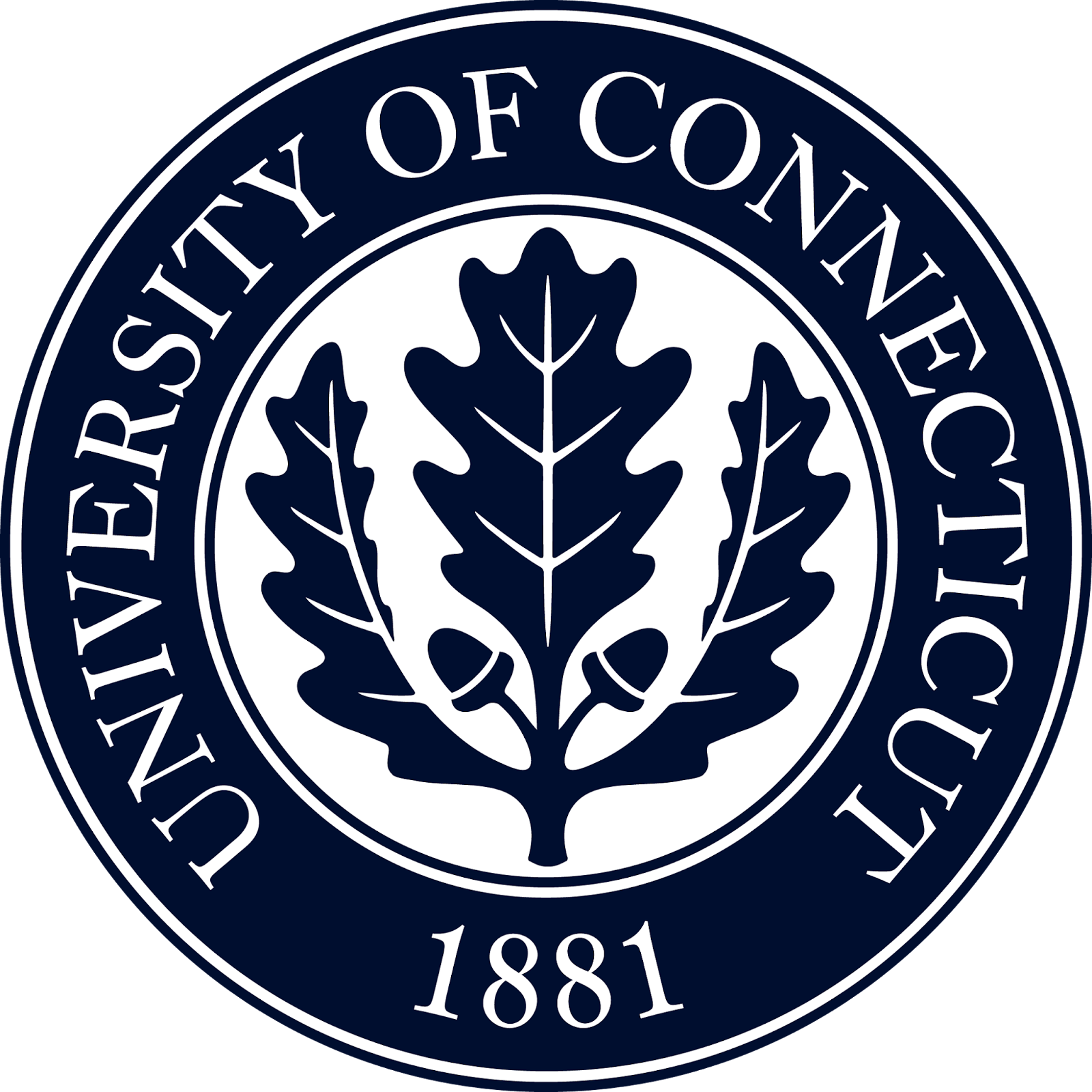 SBIR / STTR Exchange Meeting, Gaithersburg, August 6-7, 2014		      13
Uniform sample S30
Final polish with RCMP technique
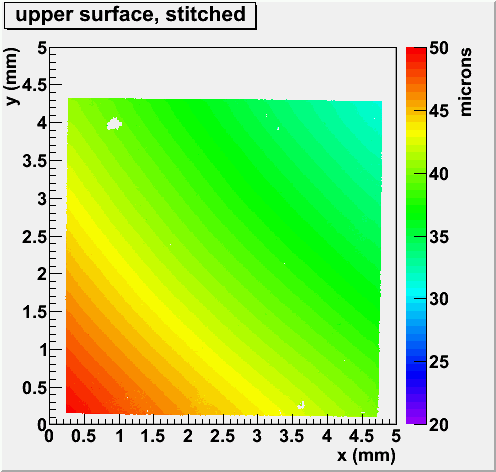 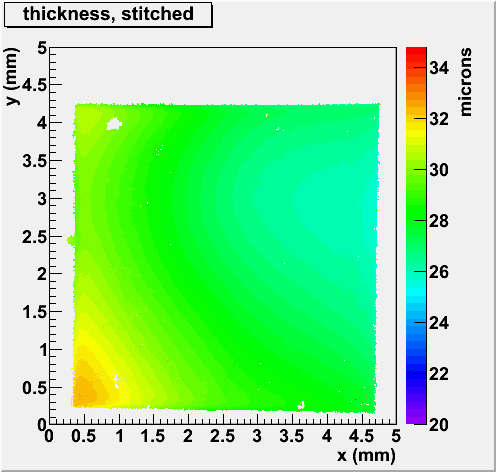 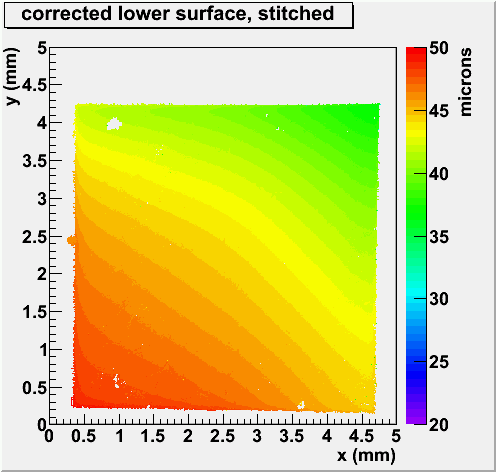 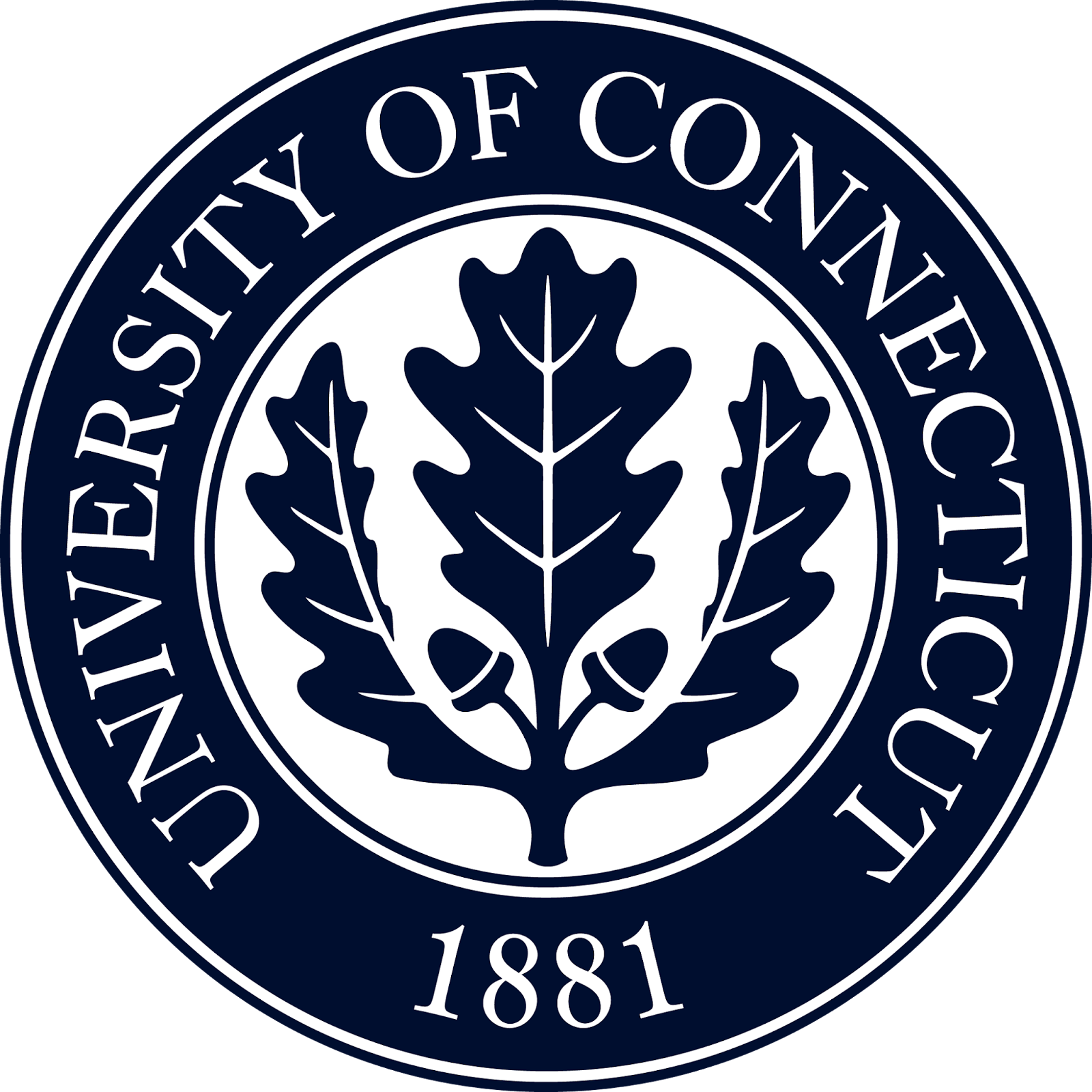 SBIR / STTR Exchange Meeting, Gaithersburg, August 6-7, 2014		      14
X-ray assessment: S90
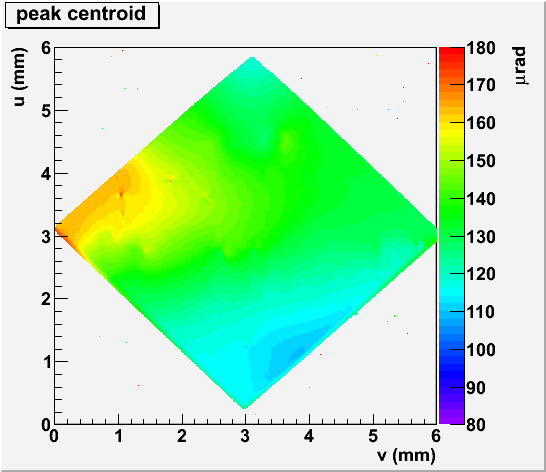 whole-crystal rocking curve (220)
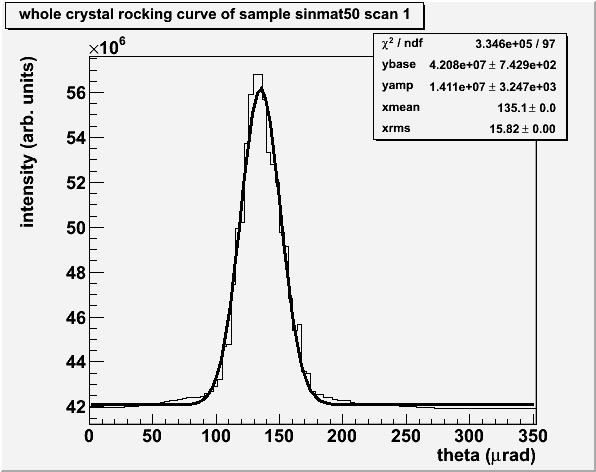 not as flat 
as S150, but
still in spec.
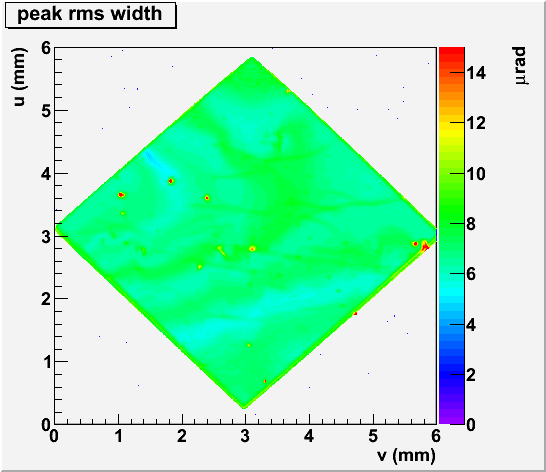 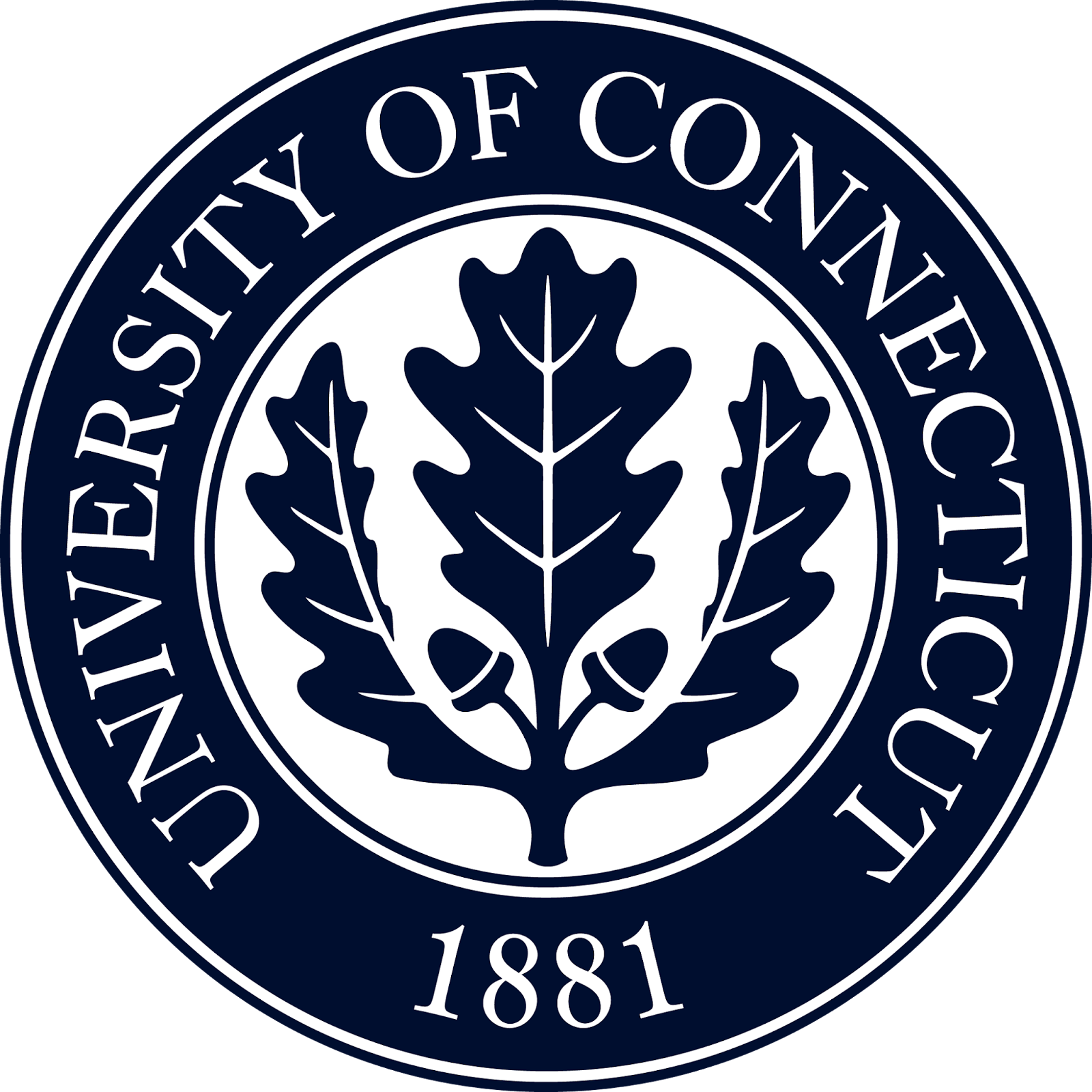 SBIR / STTR Exchange Meeting, Gaithersburg, August 6-7, 2014			      15
X-ray assessment: S30
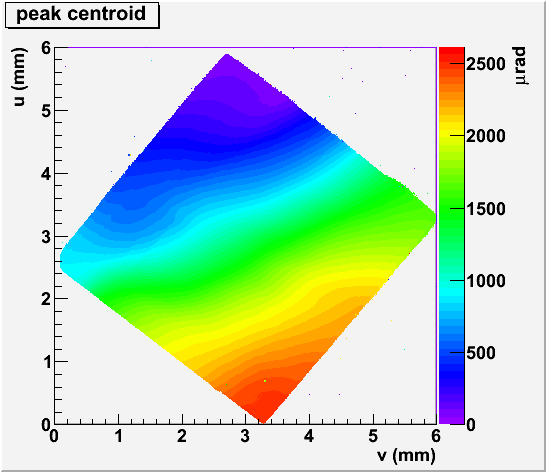 rocking curve of S30 Sinmat
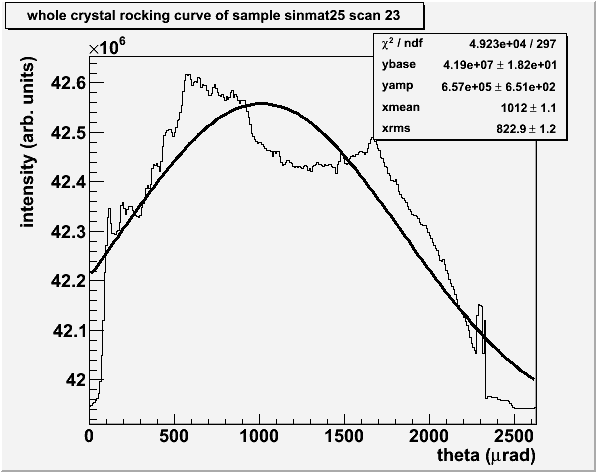 challenge
lies here!
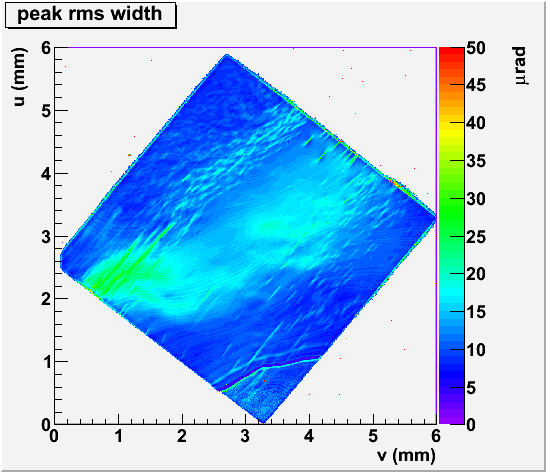 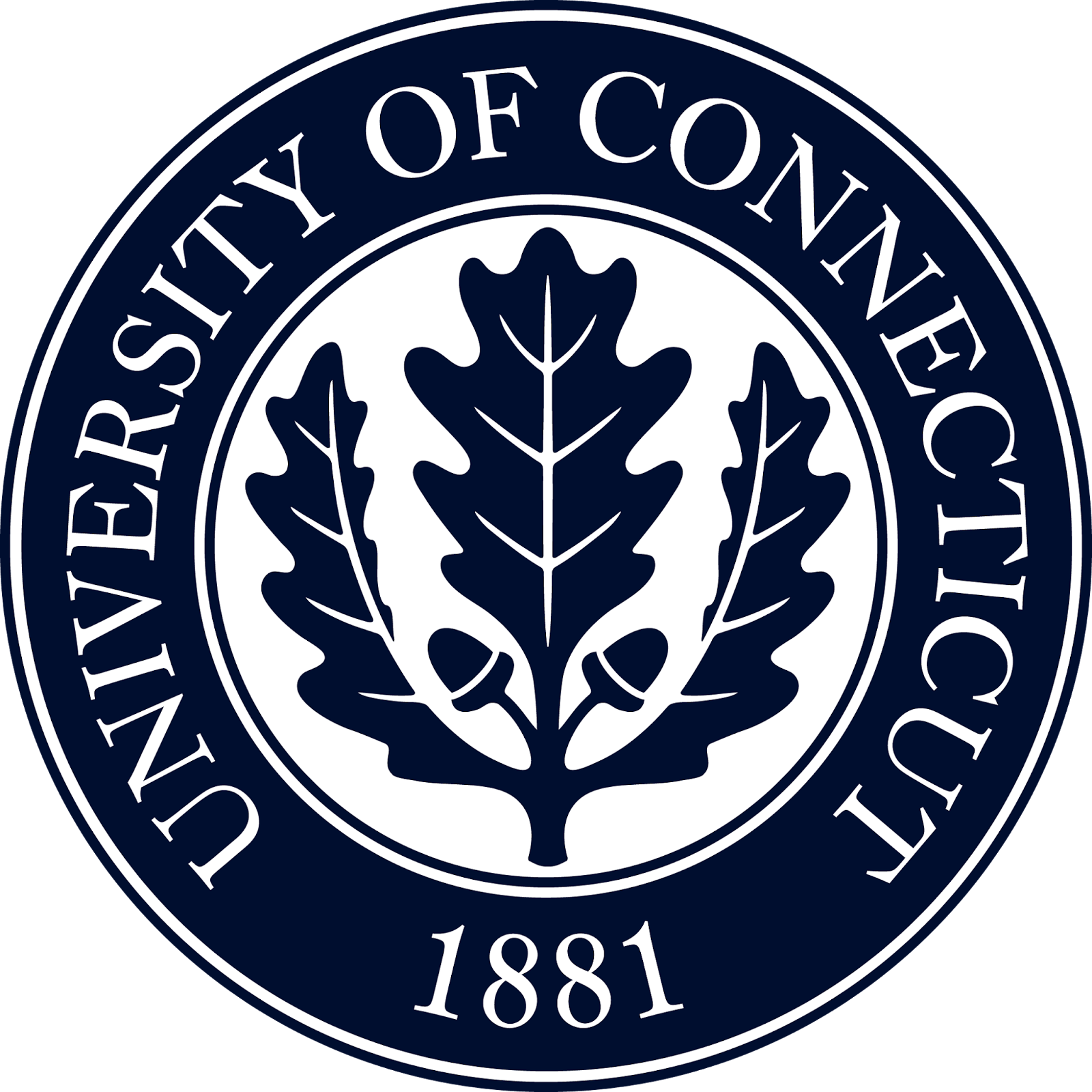 SBIR / STTR Exchange Meeting, Gaithersburg, August 6-7, 2014			      16
X-ray diffraction: S200_50
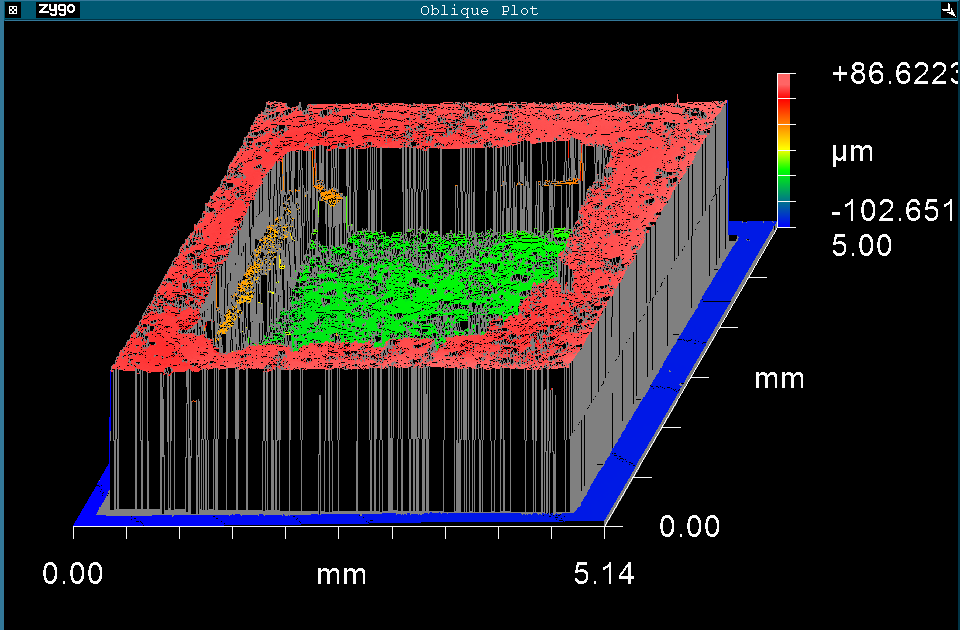 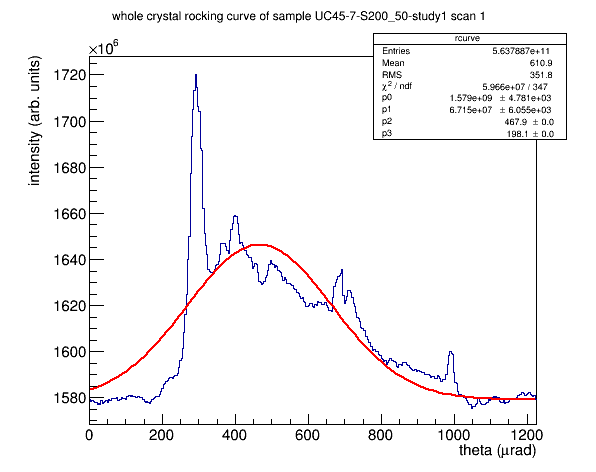 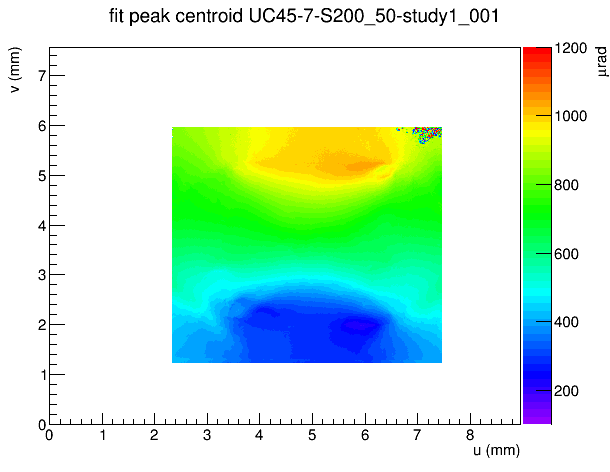 352µrad rms
result: large bending strain across crystal
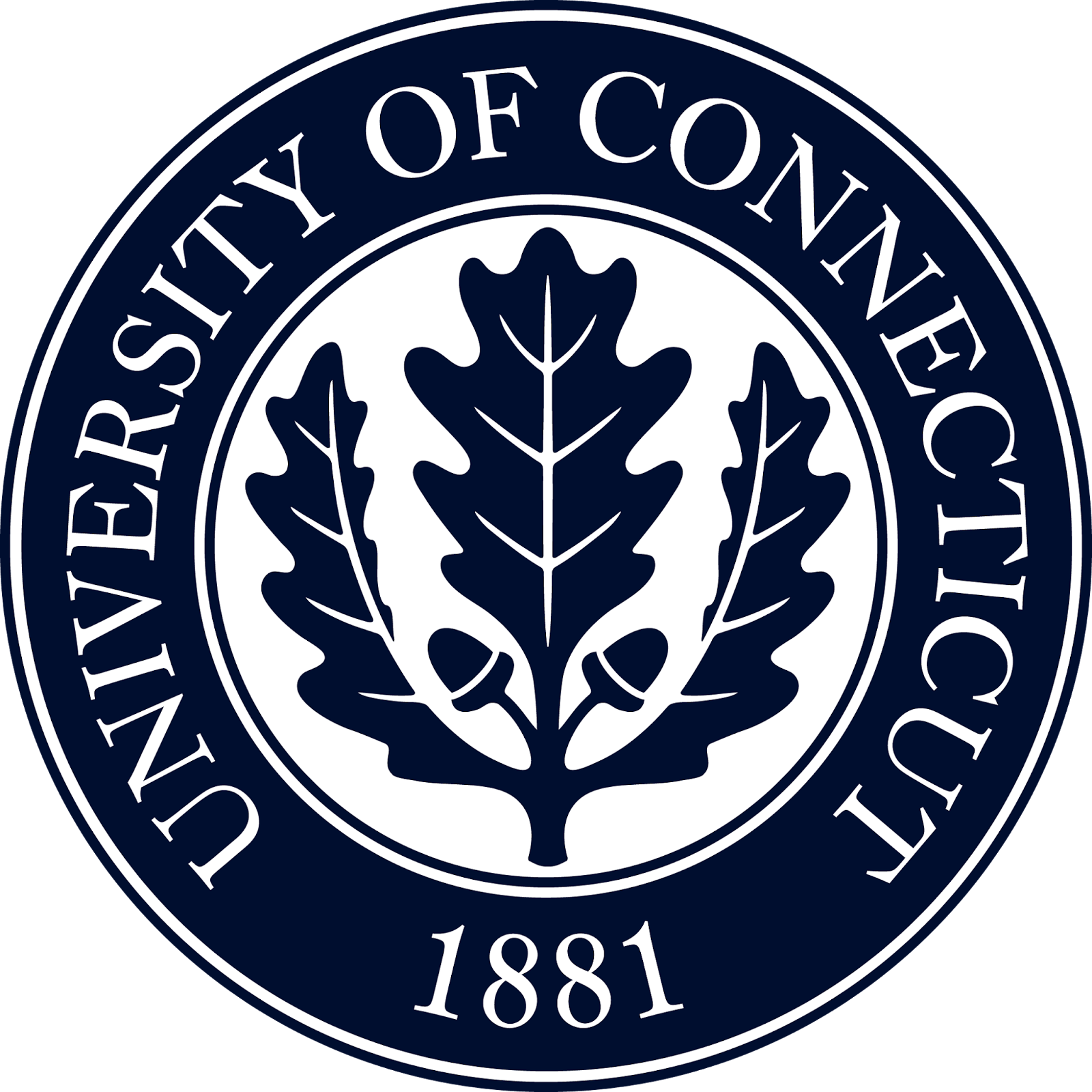 SBIR / STTR Exchange Meeting, Gaithersburg, August 6-7, 2014		      17
X-ray diffraction: UC300_40
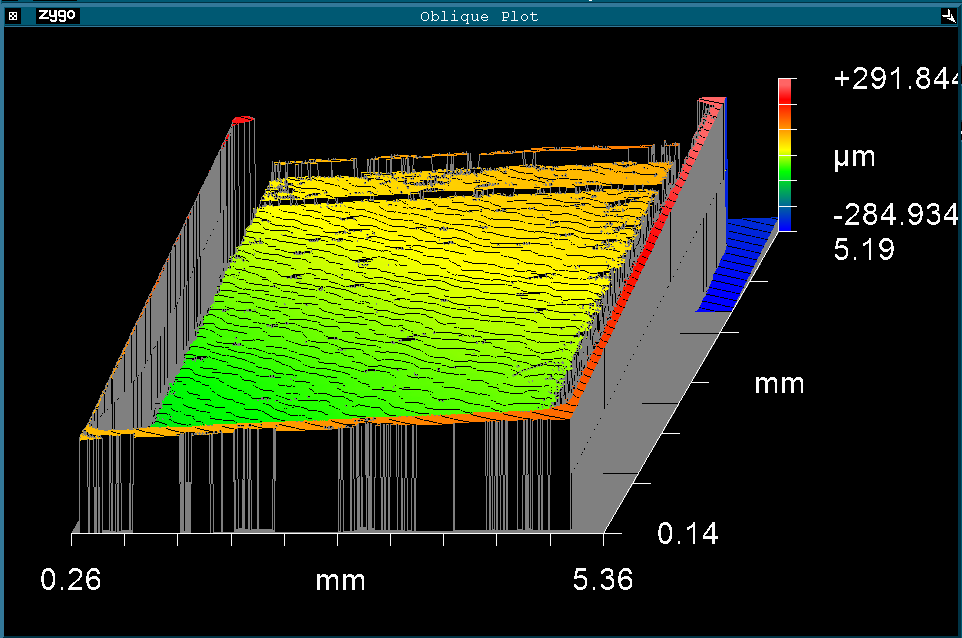 surface was not treated after ablation
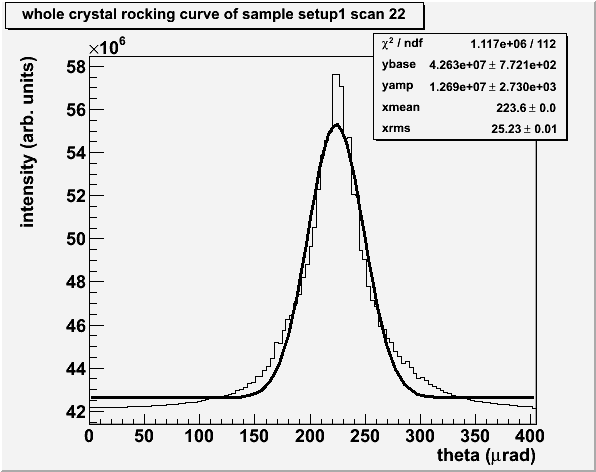 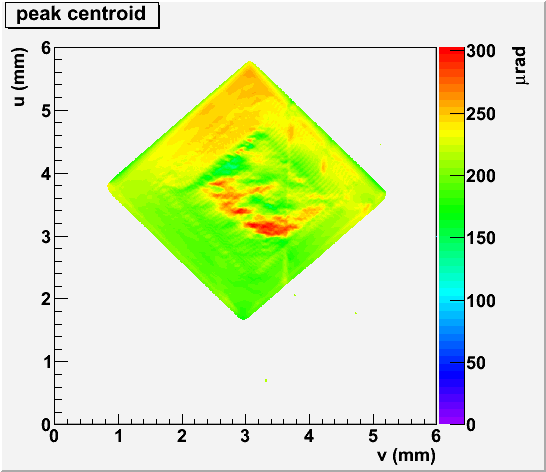 excellent result for thinned diamond!
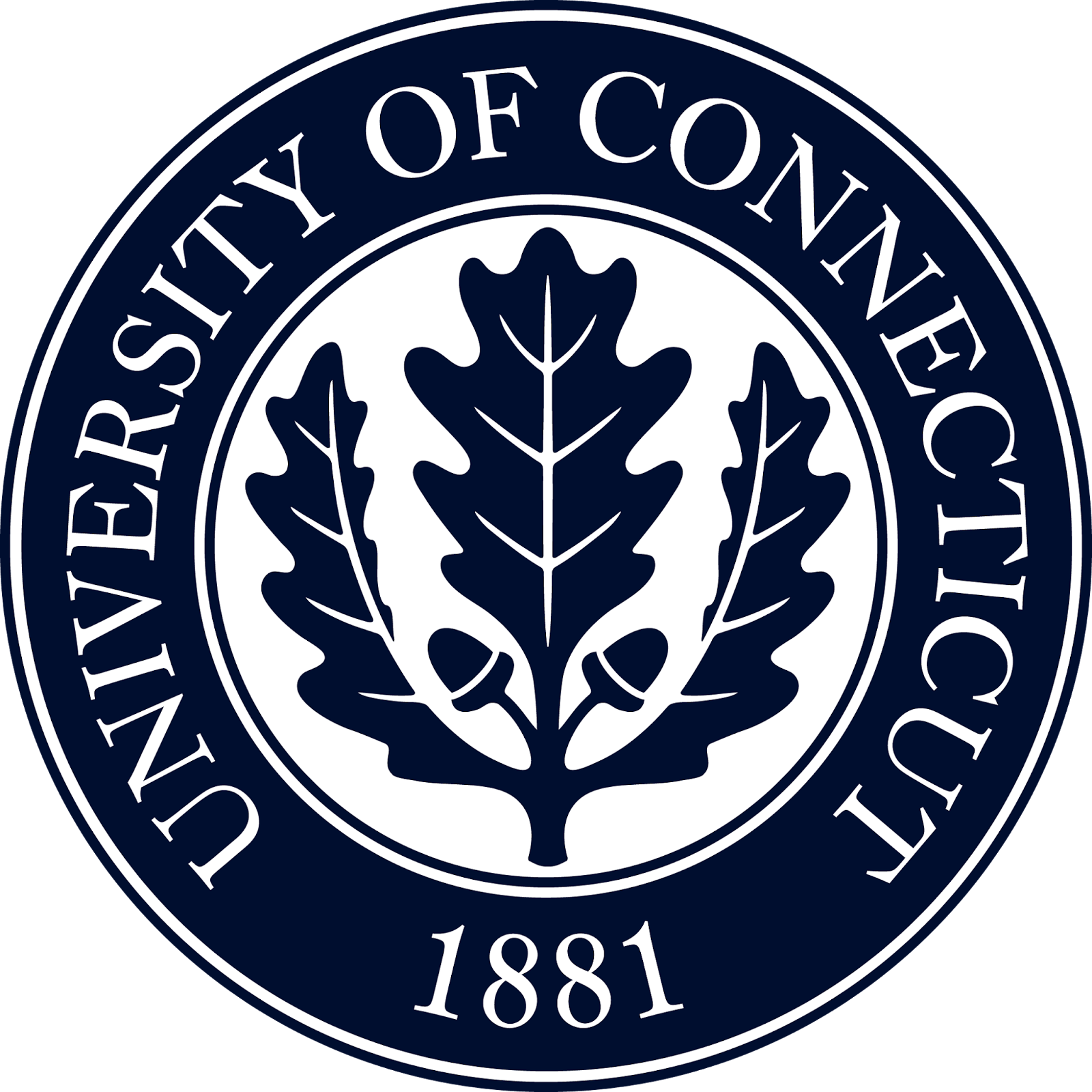 SBIR / STTR Exchange Meeting, Gaithersburg, August 6-7, 2014		      18
Next steps: large-area 7x7 mm2
excellent crystal quality
very large thickness 1.2mm
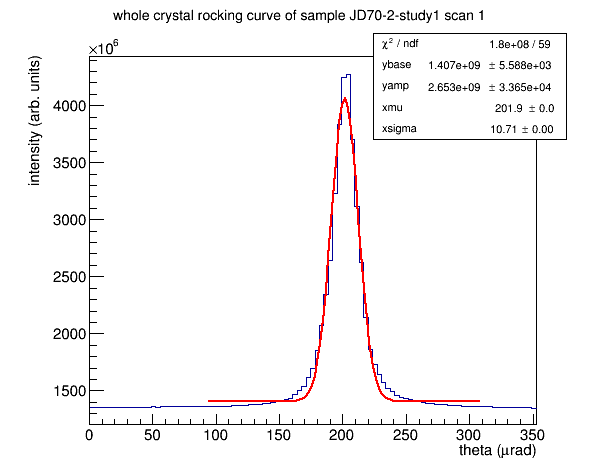 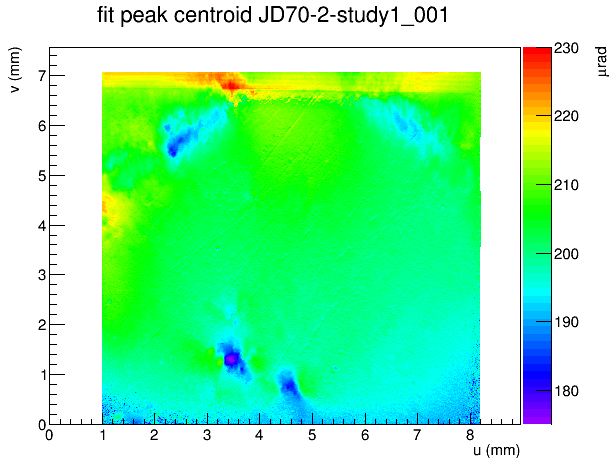 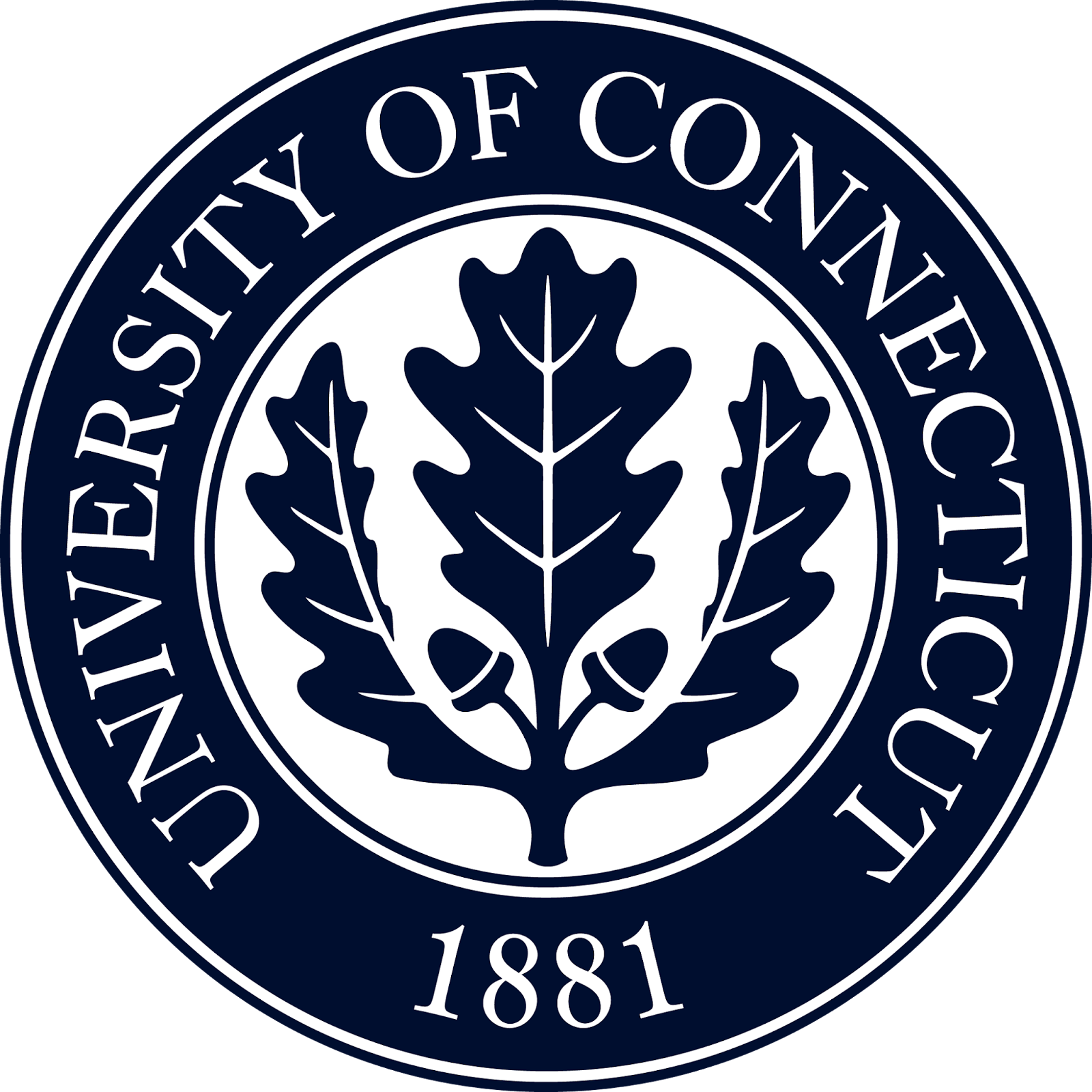 SBIR / STTR Exchange Meeting, Gaithersburg, August 6-7, 2014		      19
Summary of Methods
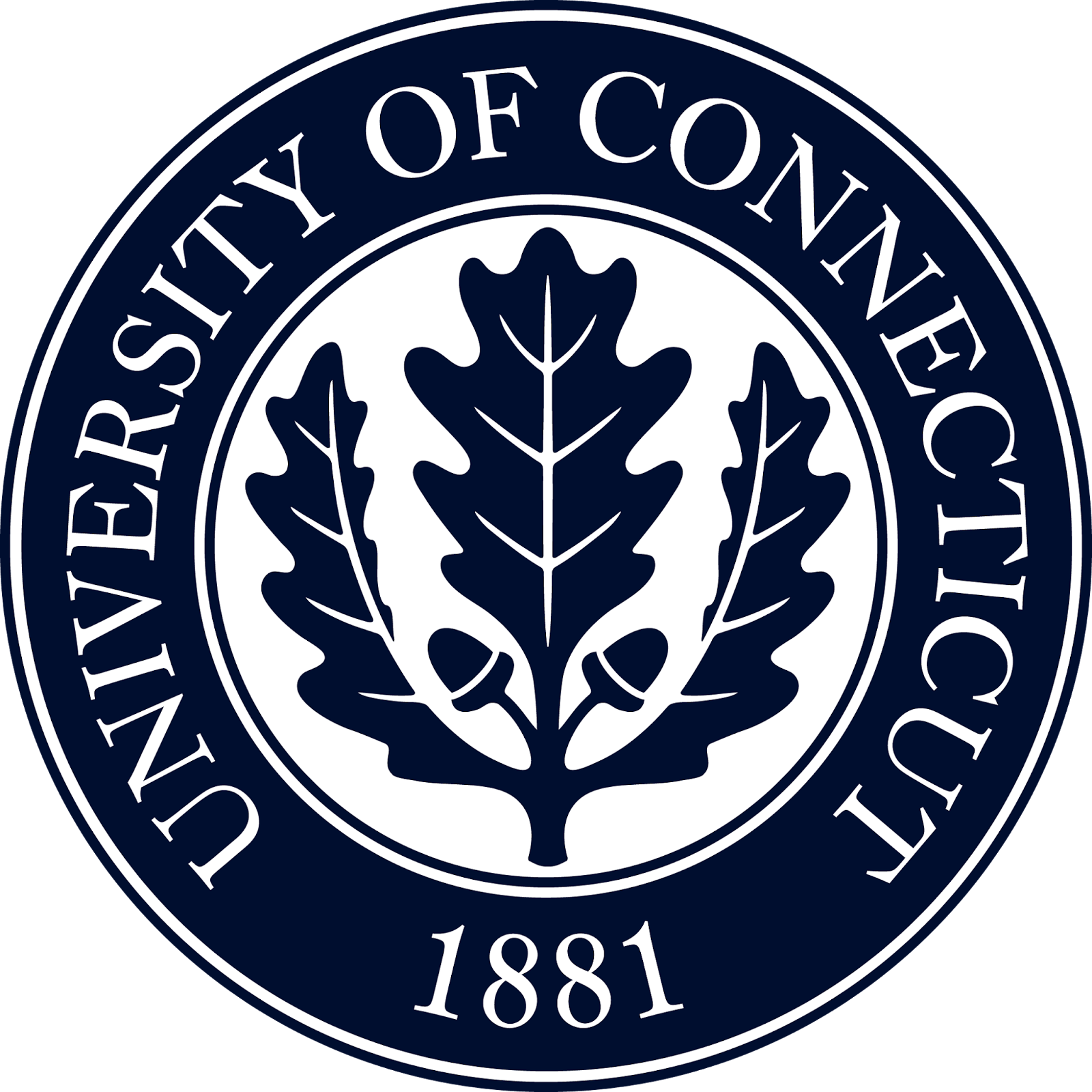 SBIR / STTR Exchange Meeting, Gaithersburg, August 6-7, 2014		      20
Plan: combine the 2 approaches
RCMP
30µm removed
VPIE
870µm
removed
300µm
1.2mm
Sent to UConn
330µm
Laser
Ablation
280µm
removed
300µm
20µm
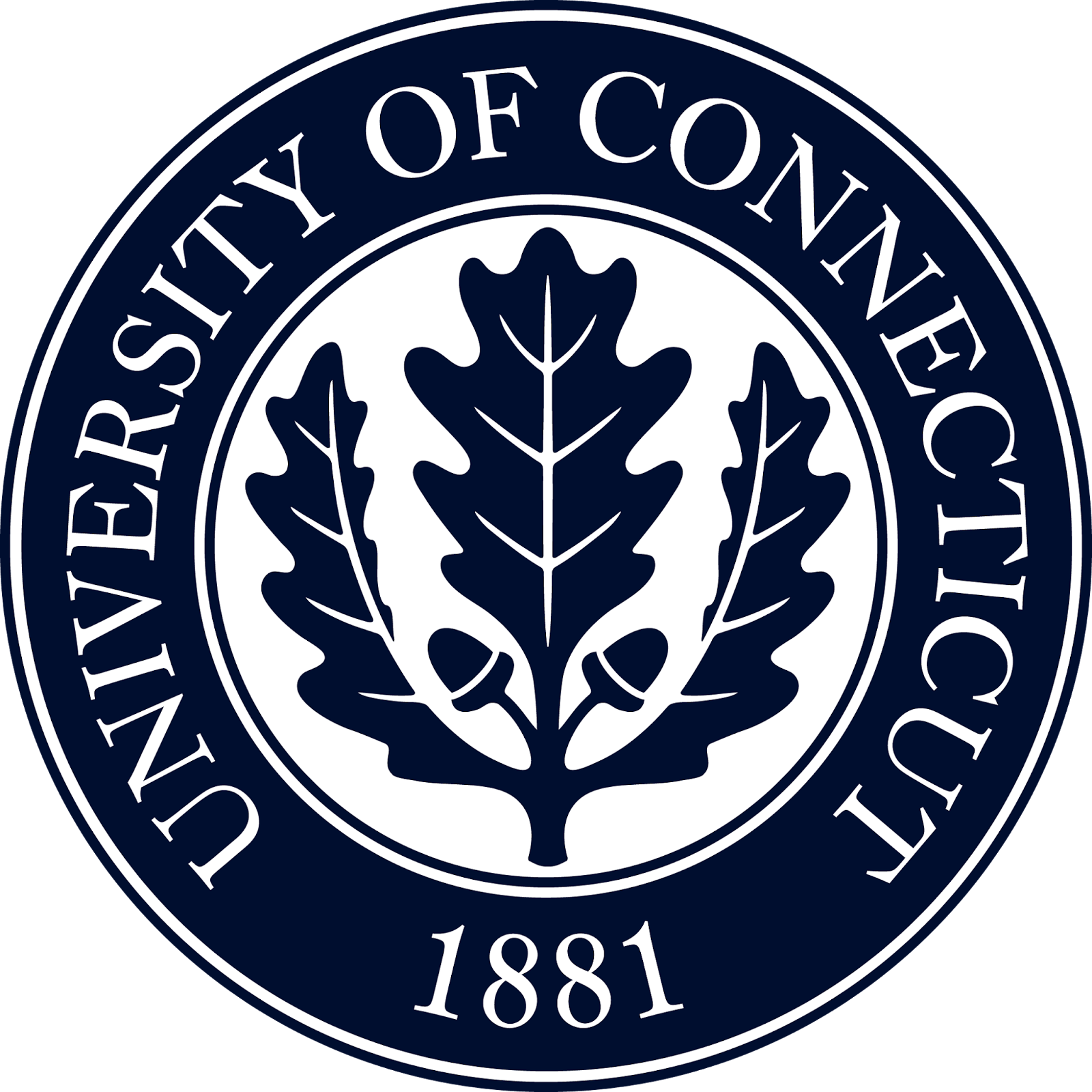 SBIR / STTR Exchange Meeting, Gaithersburg, August 6-7, 2014		      21
Summary
Developed a three-step process to thin diamond samples
Step 1: Vapor phase etching process (75 micron/hr)
Step 2: Polish surface defects with RCMP process
Step 3: Cut thin central window using laser ablation

Validated results of all proposed steps using X-ray diffraction
Designed a custom diamond diffraction setup at CHESS
Optimized procedures to obtain 3 rocking curves per hour
Developed analysis code to assess X-ray diffraction topograph
Developed custom analysis code for 2-surface profilometry

Expected by Phase 2 completion
3 production-quality crystals 7x7 mm2 with 20 micron window
draft publication for NP instrumentation journal
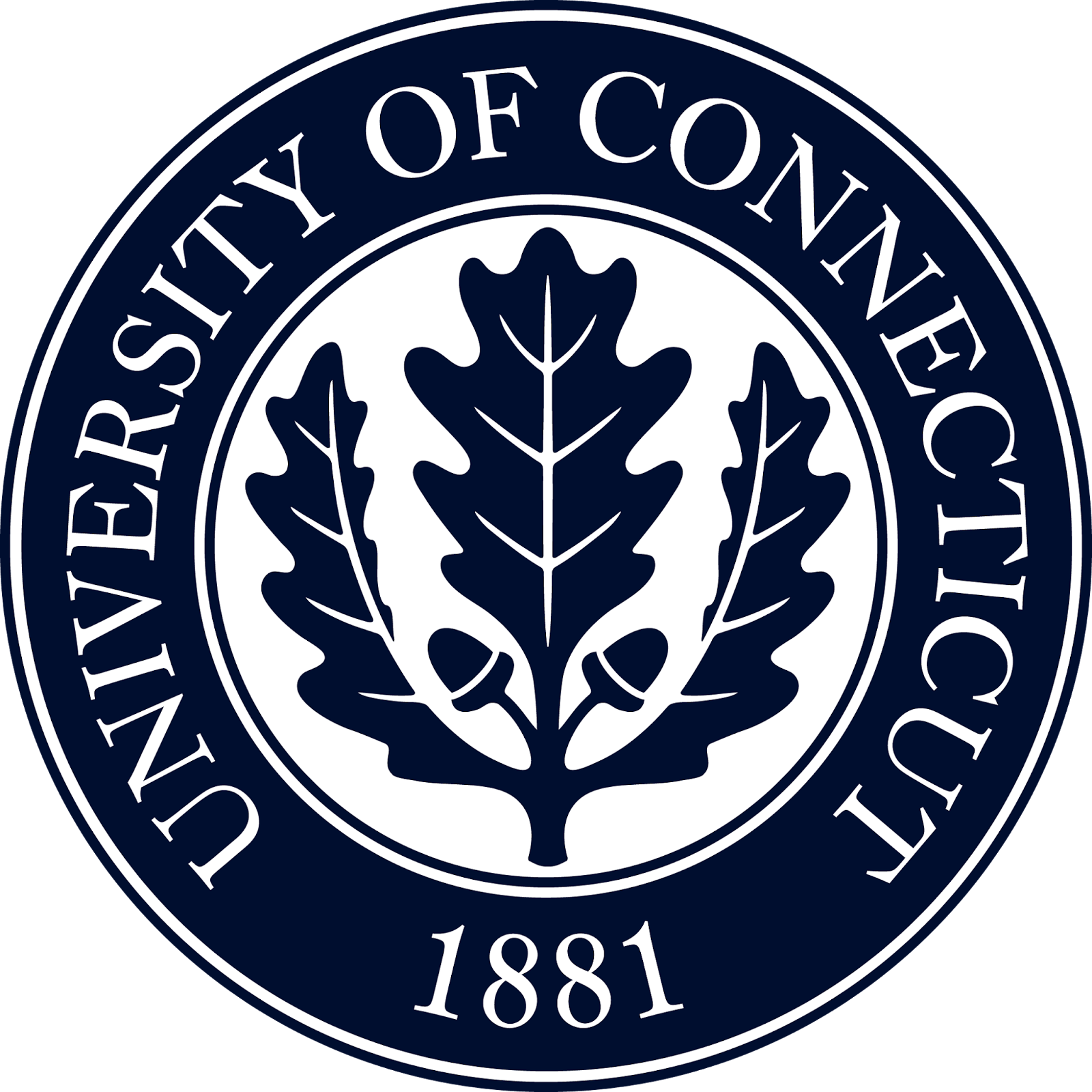 SBIR / STTR Exchange Meeting, Gaithersburg, August 6-7, 2014		      22
Acknowledgements
UConn students
Brendan Pratt (grad)
Igor Senderovich (grad)
Fridah Mokaya (grad)
Alex Barnes (grad)
Liana Hotte (undergrad)
University of Florida students
Jinhyung Lee (grad)
Jong Cheol Kim (grad)
Minfei Xue (grad)
Nathan Sparks - Catholic University
Ken Finkelstein - CHESS staff and collaborator
This work is based upon research conducted at the Cornell High Energy Synchrotron Source (CHESS) which is supported by the National Science Foundation and the National Institutes of Health/National Institute of General Medical Sciences under NSF award DMR-1332208.
This work was supported by the United States Department of Energy through STTR award number DE-SC0004190, and by the National Science Foundation through grant number 1207857.
SBIR / STTR Exchange Meeting, Gaithersburg, August 6-7, 2014		                                         23